Лекція 3
Автор як засновник літературного дискурсу
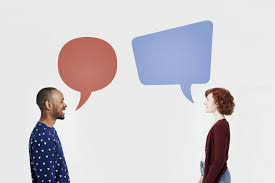 План
Засновник дискурсивності (концепція Мішеля Фуко)
Шекспір як засновник дискурсивності (концепція Юрія Черняка)
Форми присутності Шекспіра в сучасному світі (концепція Бальца Енглера та її розвиток)
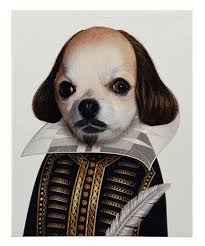 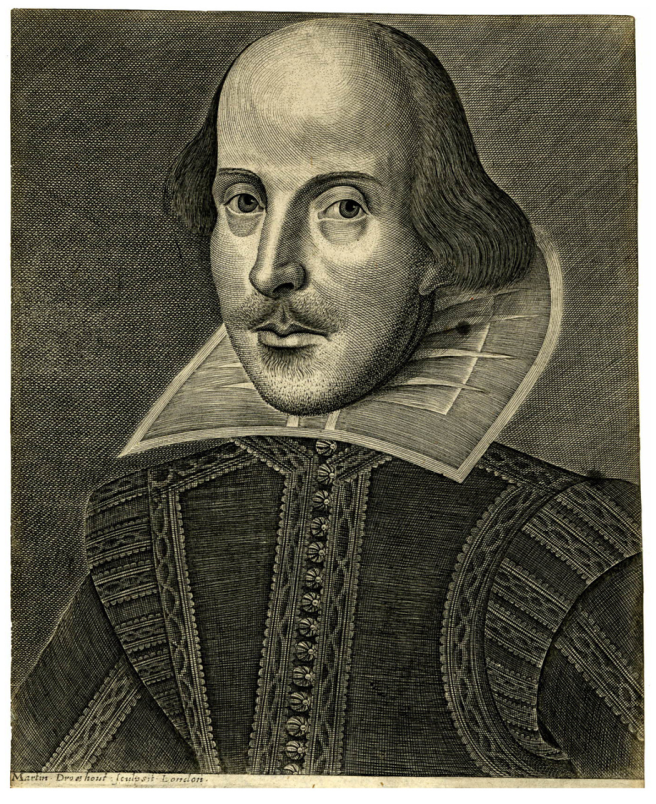 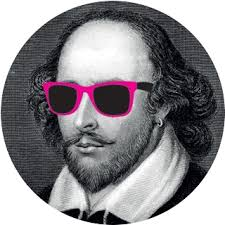 Засновник дискурсивності (термін Мішеля Фуко)
Мислитель, що створив гіпотетичну можливість появи таких нових ідей, образів і навіть смислових концептів, які: 
гносеологічно укорінені в його власній творчості, 
наділені певною самобутністю, 
являють собою крок у розвитку 
     інтелектуально-духовної традиції.
Засновникидискурсивності: Карл Маркс, Зігмунд Фройд
Шекспір як засновник дискурсивності
Вільям Шекспір посідає особливе місце в історії Західної цивілізації: він постає не просто як автор одного чи декількох геніальних творів, як неперевершений поет, в творчості якого органічно поєдналися невичерпна глибина філософських смислів і мистецька віртуозність, але як творець чогось значно більшого, ніж тексти, образи чи ідеї. 
Дискусії стосовно його особистості та написаних ним художніх текстів спричинюють появу інших нових текстів (літературних творів, інтерпретацій та перетлумачень), сприяють народженню суголосних, чи навпаки, принципово контрастних думок, ідей, концепцій. 
Роль автора-засновника дискурсивності у національній та світовій культурі:
- внесок у розвиток мови, 
- інтертекстуальність, 
- переклади.
Присутність постаті автора в культурі 
антистретфордіанські теорії, 
біографічна шекспіріана, 
байопіки, 
популярна культура і реклама)
Шекспірівська статистика
Ввів до англійського лексикону понад 1700 нових слів та понад 100 шекспіризмів.
Кожні 8 хвилин – нова шекспірознавча розвідка.
800 тис. осіб «заробляють» на Шекспірі
1297 фільмів, зокрема 410 екранізацій його творів.
Торкут Н.М., д.філол.н.,проф. "Інтермедіальний Шекспір"
Шекспірів словотвір
Шекспіризми
To be or not to be?
To out-Herod Herod.
In the mind’s eye.
Sweets to the sweet.
A fool’s paradise.
The green-eyed monster.
Something is rotten in the state of Denmark.
A plague on both your houses.
Торкут Н.М., д.філол.н.,проф. "Інтермедіальний Шекспір"
“Гамлет”:

“
“Чорний принц” 
А. Мердок

“Гертруда і Клавдій” Дж. Апдайка

“Звелась гнилизна” Дж. Ффорде
«Офелія»
Л.Кляйн
“Ромео і Джульєтта”

“Сільські Ромео і Джульєтта”  
Г. Келлер

“Тіні забутих предків”  
М. Коцюбинський
«Офелія»
Л.Кляйн
“Макбет”

“Леді Макбет Мценськго повіту” М. Лєсков

“Макбетт” Е. Іонеско

“Макберд!”  Б. Гарсон

“Віщі сестрички” Т. Претчет
Джон Еверет Мілле «Офелія» (1851-1852).
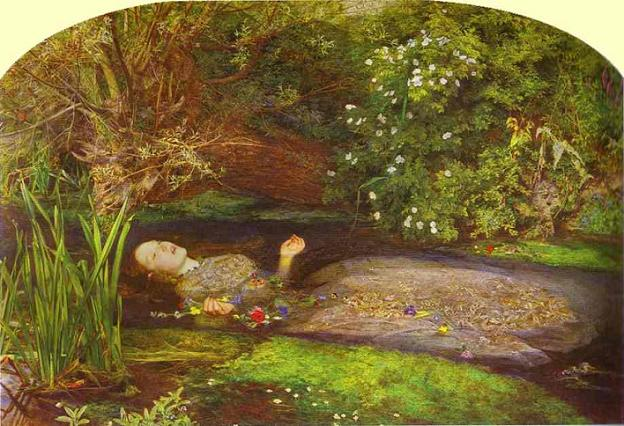 Артюр Рембо. «Офелія» (1870)
Бліда Офеліє! Тобі, мов сніг, сліпучій,
Поринуть довелось у плин — без вороття!
— Тому, що вітровій норвезький, знявшись з кручі,
Терпкою вольністю тебе манив, дитя;
Тому, що в подуві, що хвилив кожний волос,
Тобі, замріяній, приніс він дивний спів;
Тому, що вчула ти Природи владний голос
У скаргах дерева, в зітханнях вечорів;
Тому, що рев морів, хрипкий і люті повний —
Як на твої чуття, був надто грізний він;
Тому, що лицар твій, безумний та безмовний,
Одного ранку сів коло твоїх колін!
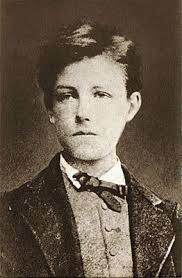 Леся Українка (1900)
Хотіла б я уплисти за водою,
немов Офелія, уквітчана, безумна.
За мною вслід плили б мої пісні,
хвилюючи, як та вода лагідна,
все далі, далі…
І вода помалу
мене б у легкі хвилі загортала
І колихала б, наче люба мрія,
так тихо, тихо…
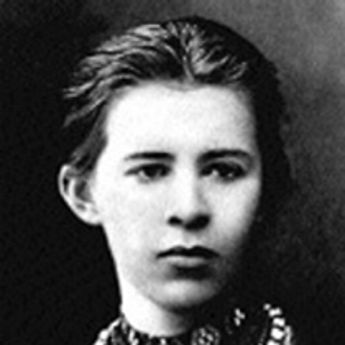 Артюр Рембо. «Офелія» (1870)
По чорних хвилях вод, де сплять вечірні зорі,
Бліда Офелія, мов лілія, пливе,
Поволі так пливе в своїй фаті прозорій...
 – Мисливський крик збудив безмежжя лісове.

Вже тисячу років, безумна, серед ночі
Вона, мов білий квіт, рікою проплива.
Вже тисячу років Офелія шепоче
Нічному леготу свої сумні слова.
Цілує перса їй набіглий бриз, неначе
Сплітаючи вінок з великої фати;
Над нею жалібно верба плакуча плаче,
Схилились над чолом шумкі очерети.

Зім'яті лілії ронитимуть зітхання;
З вільшини сонної, пристанища птахів,
Долине інколи кралате тріпотання:
– А з золотих зірок озветься дивний спів.
«Офелія» ( 2019, Реж. Клер Маккарті, за однойменним романом Лізи Клейн)
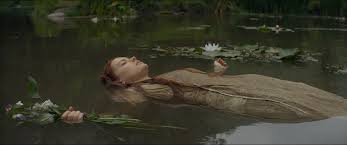 Супутники Урана
Оберон
Титанія
Міранда
Аріель
Корделія
Офелія
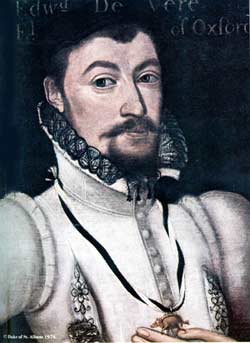 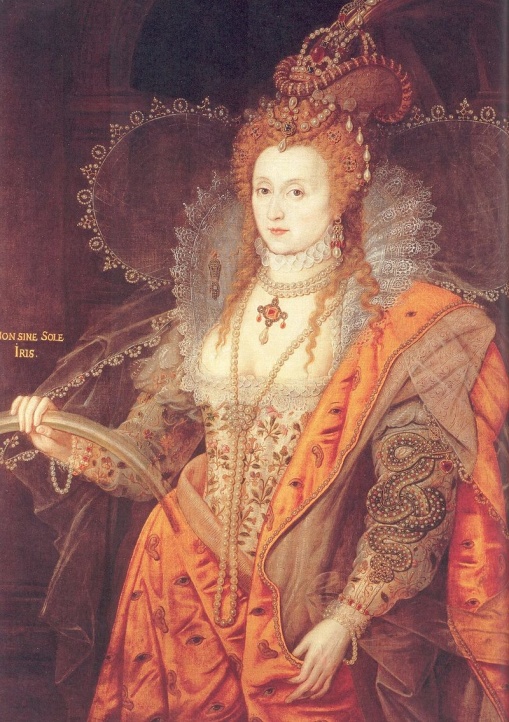 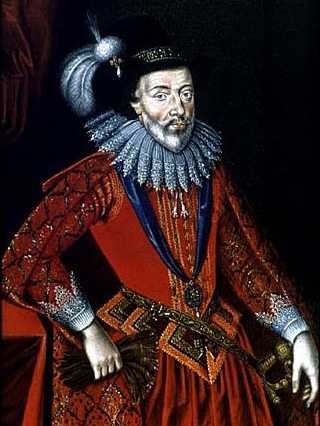 57
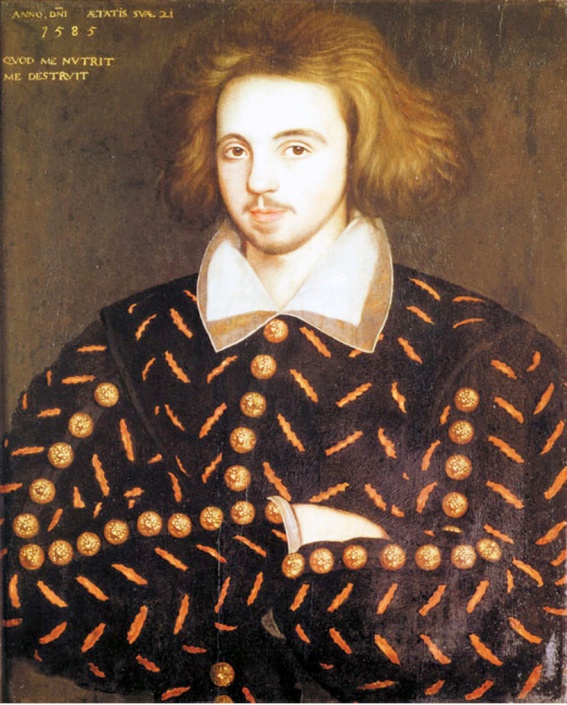 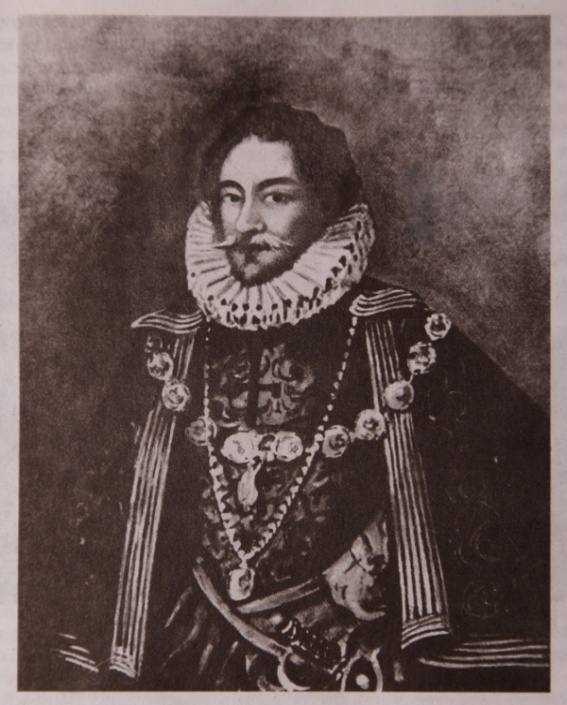 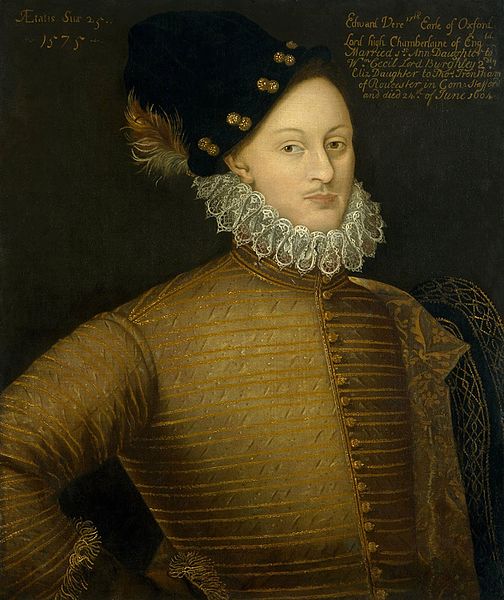 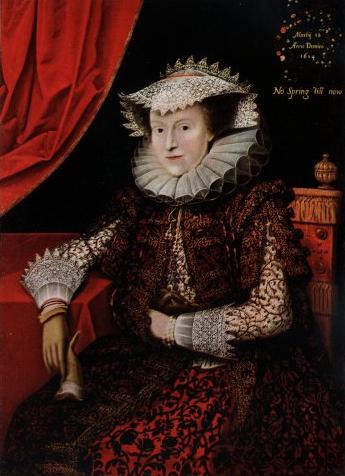 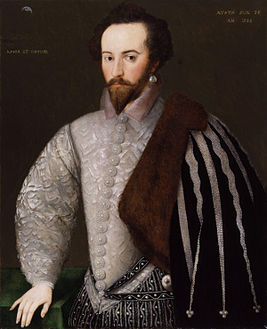 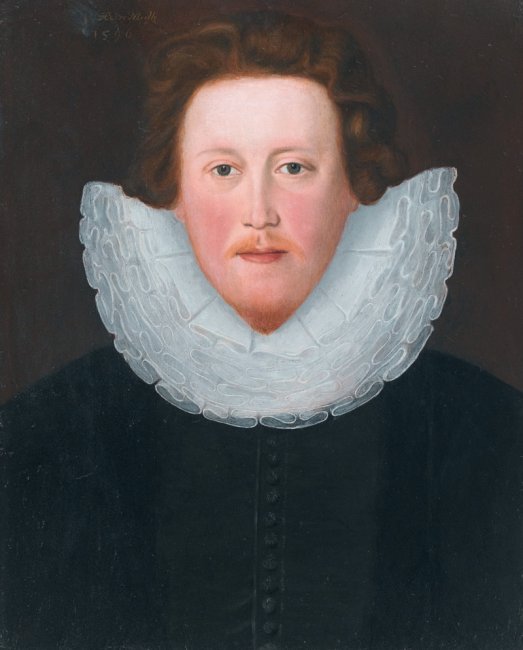 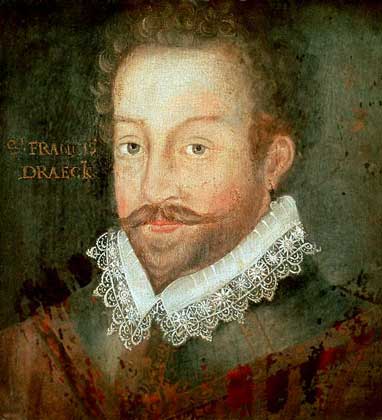 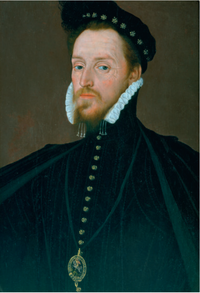 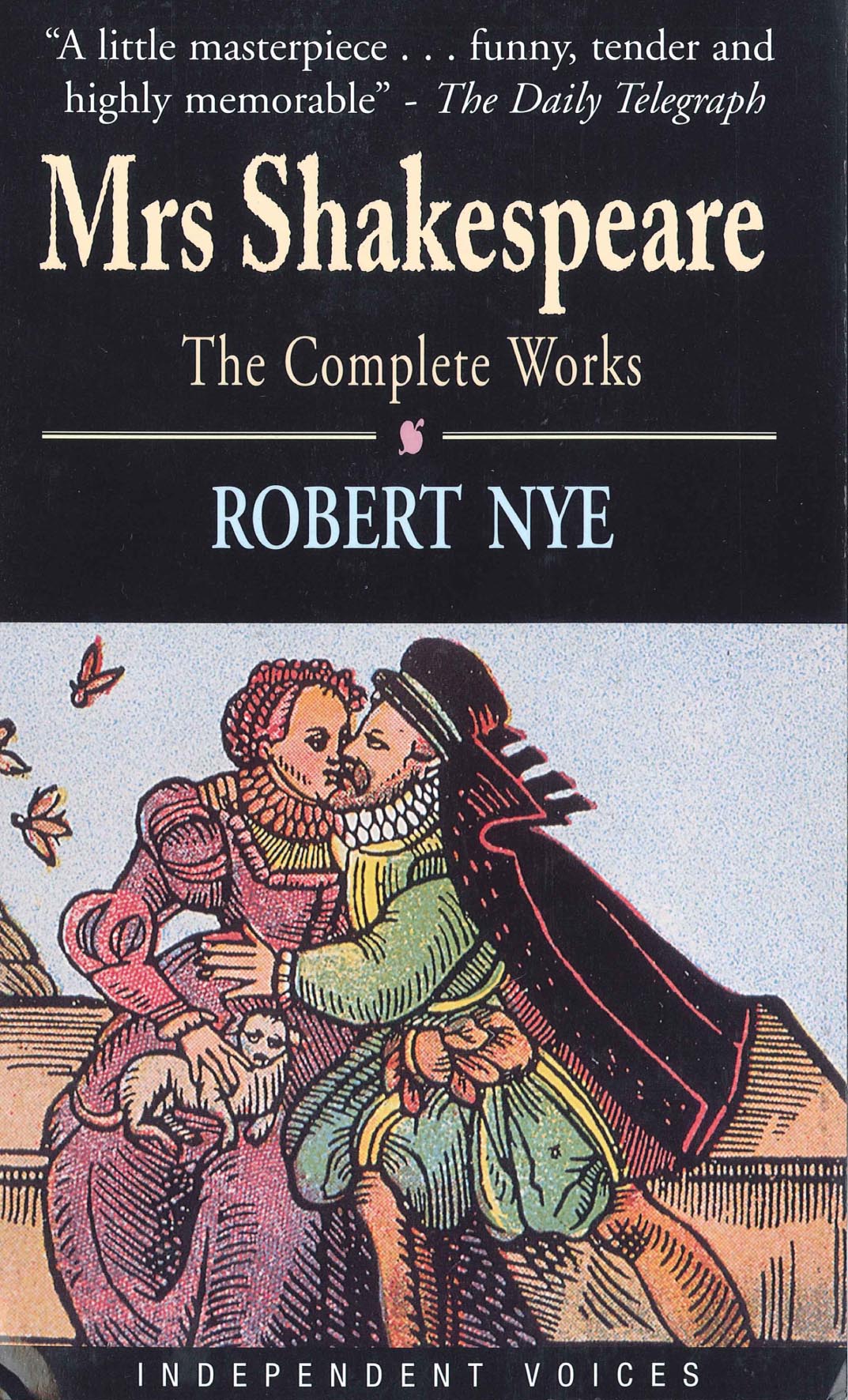 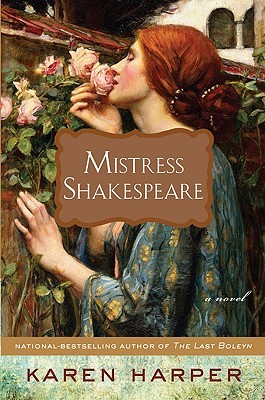 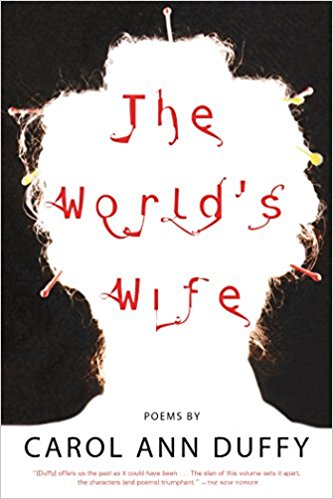 Художньо-біографічна шекспіріана (за концепцією Вікторії Марінеско)
Літературна біографія=Життєпис, здійснений з опорою на документи і свідчення сучасників, соціокультурні та історичні відомості, що піддаються художній інтерпретації.
Пітер Хонан « Шекспір.Життя» (1998); Пітер Акройд «Шекспір. Біографія» (2004); Джон Шапіро «1599: Один рік із життя Шекспіра», Стівен Грінблатт «Вілл у світі: як Шекспір став Шекспіром» (2005).
Біографічна белетристика=Фікційна шекспіріана – різножанрові твори, орієнтовані  на створення художнього образу Барда, історія життя якого формує фабульний каркас.
Роберт Най «Місіс Шекспір» (1993), «Небіжчик пан Шекспір»(1998); Ентоні Берджес «На сонце не схожі» (1964);
Джесс Вінфілд «Мене звати Вілл» (2008);Грейс Тіффані «У мого батька була дочка» (2003). 
Концептуально-алюзивна проза=Твори, де біографічне начало редуковане до окремого епізоду, при цьому метою автора є не створення життєпису, а використання авторитету чи репутації Шекспіра для розв’язання власної творчої задачі. 
А.Азімов «Безсмертний Бард»(1957),Дж. Л. Каррел «Таємниця Шекспіра» (2007)  та «Прокляття Шекспіра» (2010);Дж. Ффорде «В державі завелась гнилизна» (2004).
Шекспір у стрітарті
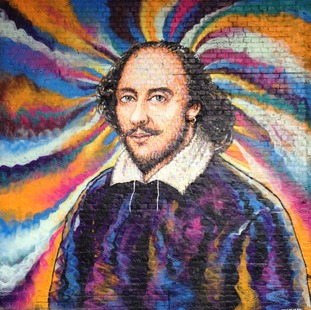 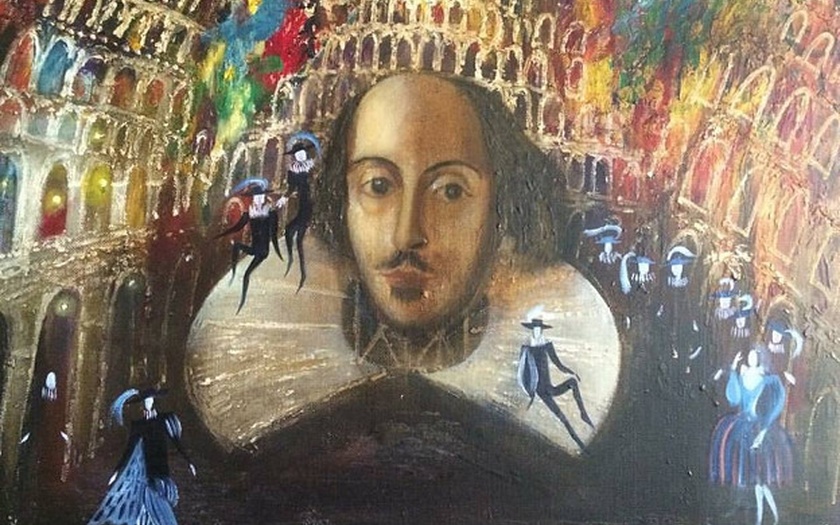 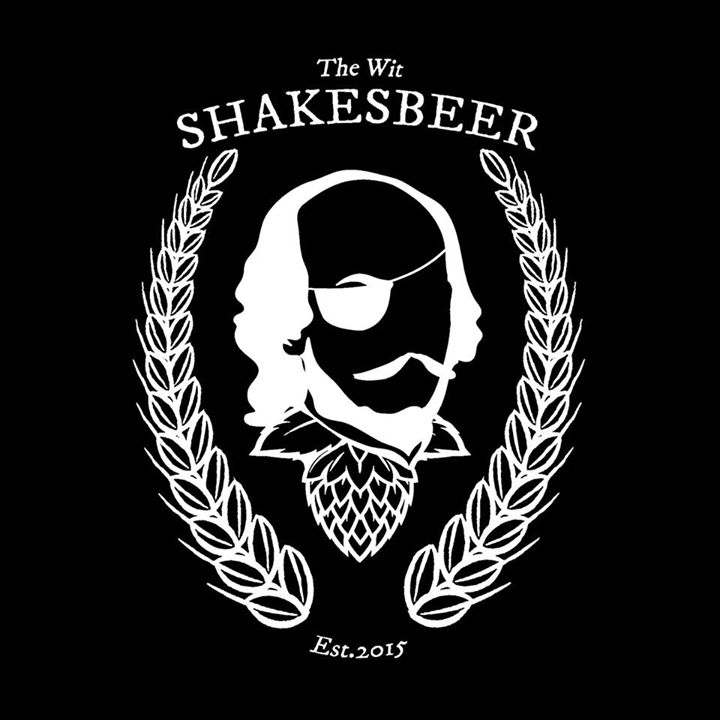 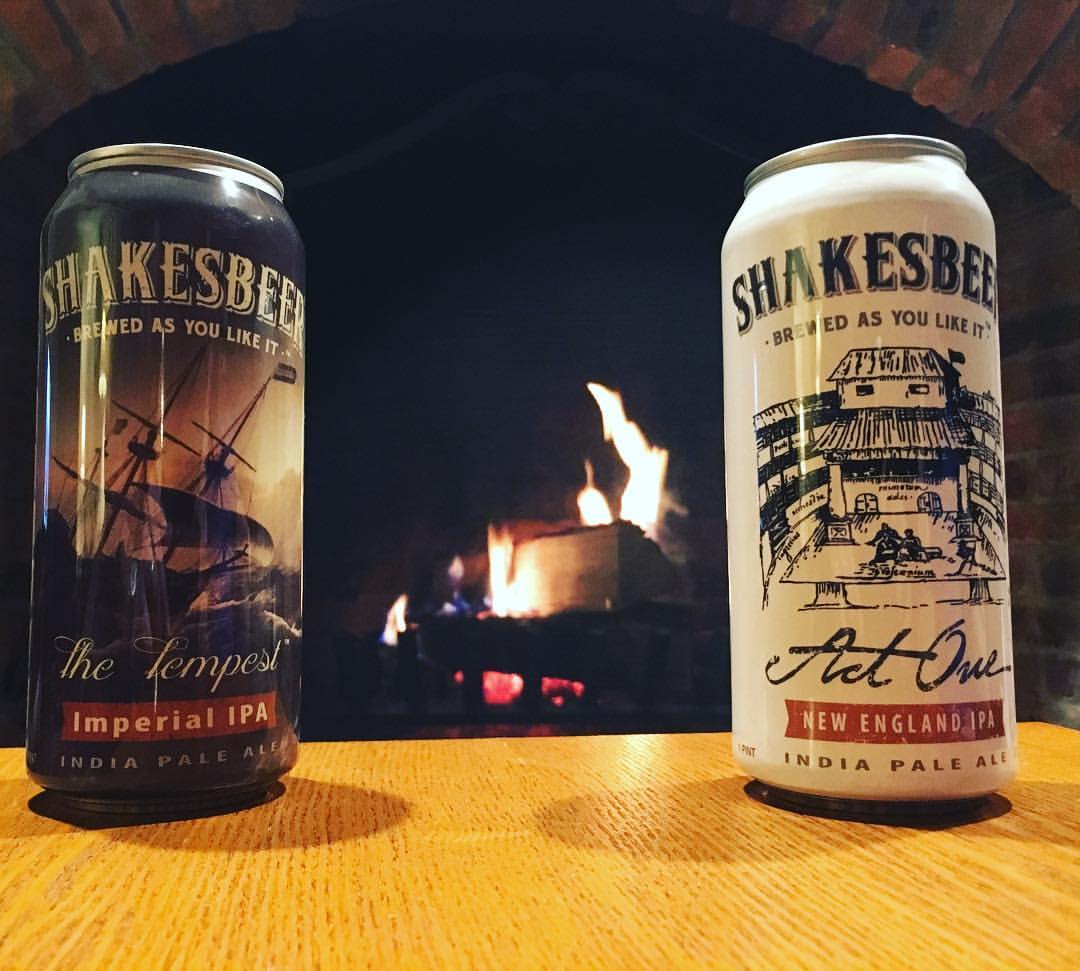 Шекспір в рекламі
Шекспір як засновник дискурсивності
Він виступає своєрідним інтелектуальним натхненником, чия постать і художня спадщина стимулюють подальше невпинне розгортання мисленнєвої стихії.
Масштабність постаті В.Шекспіра, потужність впливу, який продовжує здійснювати його слово на розвиток світової культури, дає підстави говорити про існування такого соціокультурного рецептивного феномену, як шекспірівський дискурс
Форми присутності Шекспіра у сучасному світі (Бальц Енглер)
Театр.
Тексти  та їх обговорення.
Інтертекстуальність (цитати, згадування).
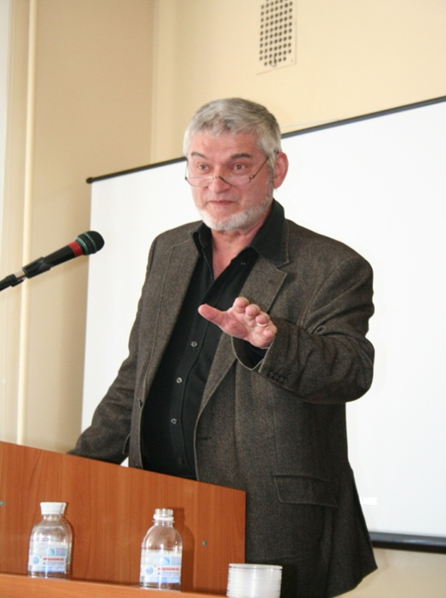 Форми присутності Шекспіра у сучасному світі ( розвиток концепції)
Інтермедіальні проекції (живопис, музика, кіно, реклама).
Шекспірівські «місця памяті» (меморіальні локуси)
Шекспірівські пам’ятники, нумизматика та ін.
Шекспірівські  святкування, театральні фестивалі
Шекспірівські інституції
Міжмовні переклади Шекспіра у Франції
Вольтер переклади-адаптації «Смерть Цезаря», «Гамлет» 1730–1735
 П’єр Антуан де ла Плас, переказ 26-ти п’єс Шекспіра (1745-1748), 
Жана Франсуа Дюсі (1775) , адаптації 6 пєс ( «Гамлета» та «Ромео і Джульєтти», 
П’єр Летурнер, що у 1776-1782 роках надрукував 20 томів власних перекладів творів англійського драматурга.
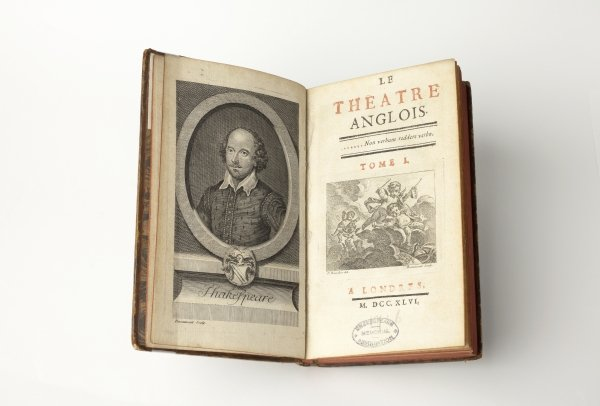 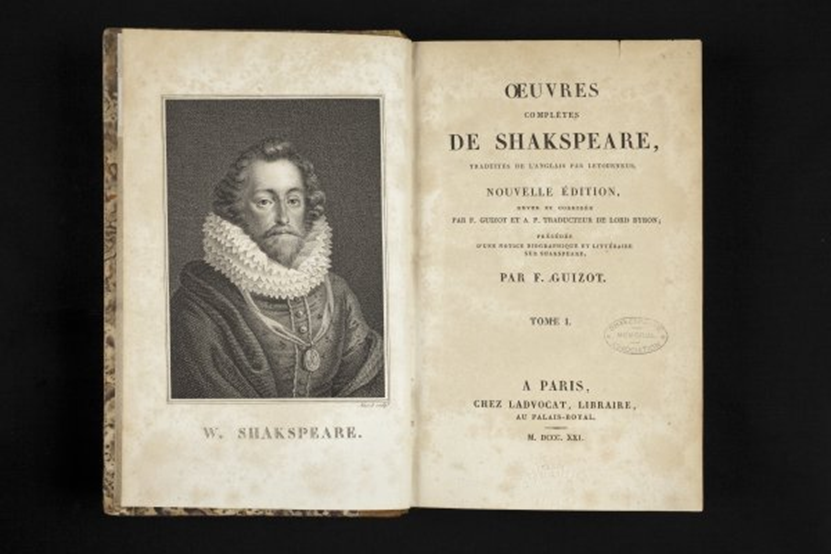 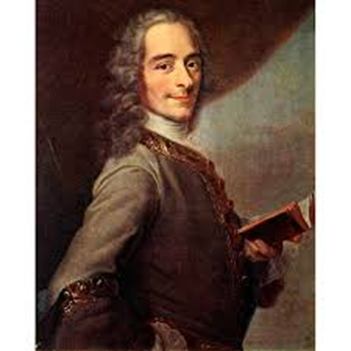 Міжмовні переклади Шекспіра в Німеччині та їх резонанс
Ранній розвиток перекладацької шекспіріани (К. Брок, Х. Віланд, Г. Лессінг, А. Шлегель,    Л. Тік, XVIII ст.)
Шекспірізація в літературі – наслідування Шекспіра (Й. В. Гете, Л. Тік, Ф. Шиллер, Я. Ленц)
Ототожнення німецького духу з Гамлетом            (Й. В.Гете, Й. Гердер, Ф. Ніцше, А. Шопенгауер)
Інституалізація німецької шекспіріани                              (В. Ехельгаузер, «Шекспірівське товариство», 1864 р.; бібліотека; збірник, 1865)
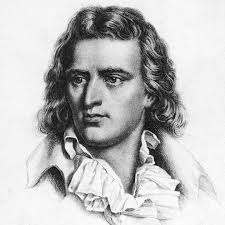 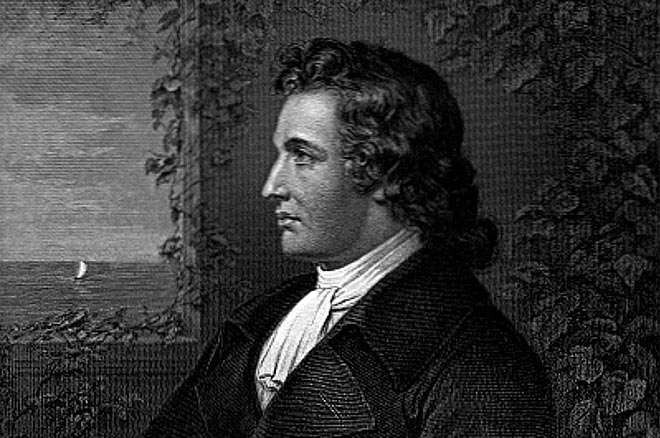 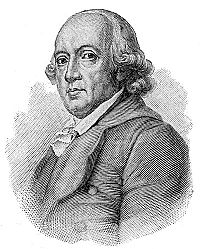 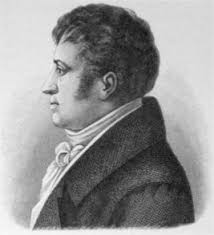 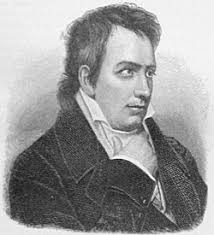 Перші українські перекладачі Шекспіра
Антиколоніальна спрямованість перших перекладів (М. Старицький, Ю. Федькович, П.Куліш) та дискурсу (П.Куліш, І.Франко)
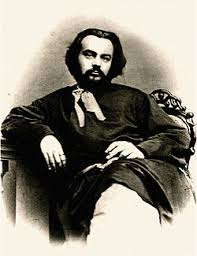 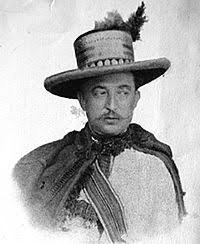 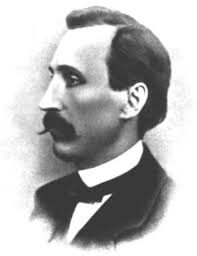 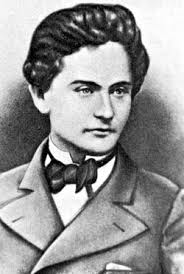 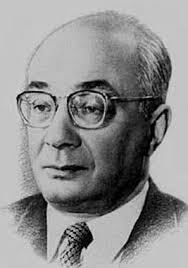 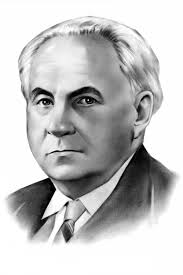 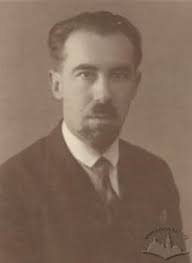 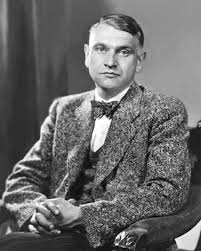 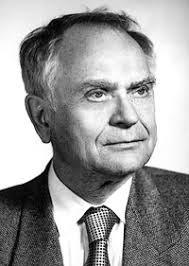 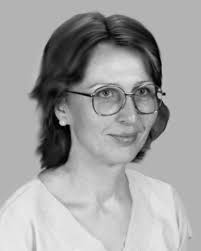 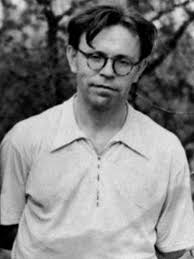 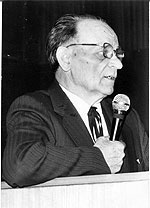 Зібрання творів Шекспіра українською
«Вибрані твори», II томи (1950-52)
«Твори», III томи (1964), 
«Твори», І-VI томи (1983-86).
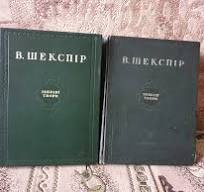 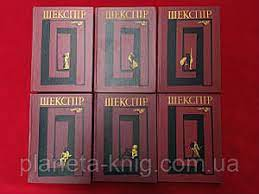 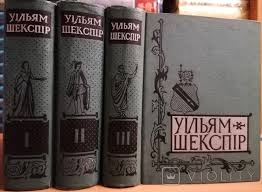 Юрій Андрухович«Гамлет»(2008)«Ромео і Джульєтта»(2016)«Король Лір»(2021)
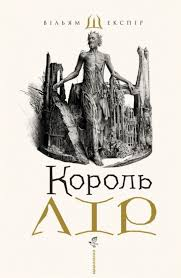 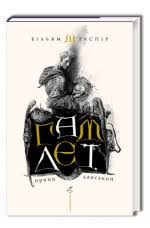 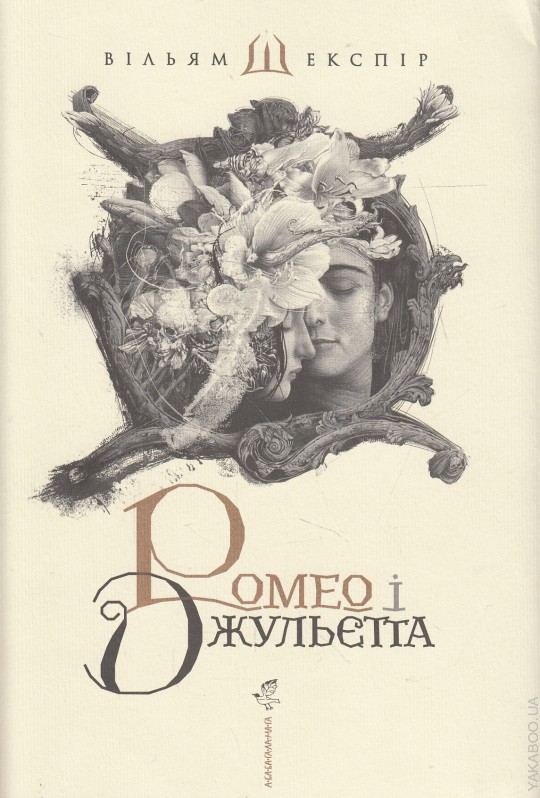 Переклади повного сонетарію     українською мовою
І. Костецький, Д. Паламарчук, Д. Павличко,
О. Тарнавський, І. Селезинка, Г. Пилипенко, Н. Бутук, В. Лящук, І. Редчиць, О. Виженко.
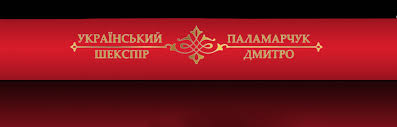 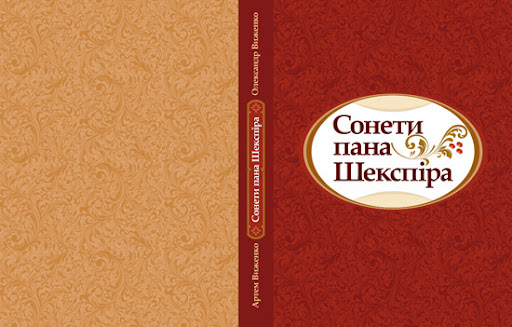 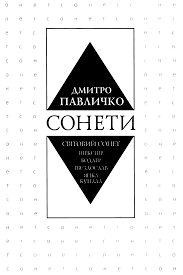 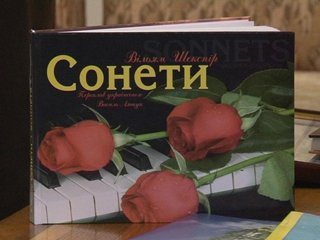 Матеріальні сліди присутності  як медіуми пам’яті про Шекспіра
меморіальні локуси:
будинок Джона Шекспіра на Генлі-стріт, 
котедж Енн Гетвей, 
Нью-плейс,
 Церква Святої Трійці, 
граматична школа та ін.), 
артефакти, що пов’язані з життям, посмертною славою і творами геніального драматурга. 

Атрибутивні ознаки цих медіумів памяті:
                                              матеріальність,
                                               статика, 
                                                   контрольованість.
«Пам’ятне місце – це те, що залишається від того, що більше не існує. Аби продовжувати й зберігати своє значення, історія має оповідатися, тож оповідь заміняє втрачене середовище. Пам’ятні місця – це розкидані фрагменти втрачених і зруйнованих життєвих зав’язків. Адже з руйнацією місця його історія не припиняється; воно зберігає в собі матеріальні рештки, які стають елементами розповідей, а разом з тим вихідними точками нових культурних спогадів» [А. Ассман « Простори спогаду»].
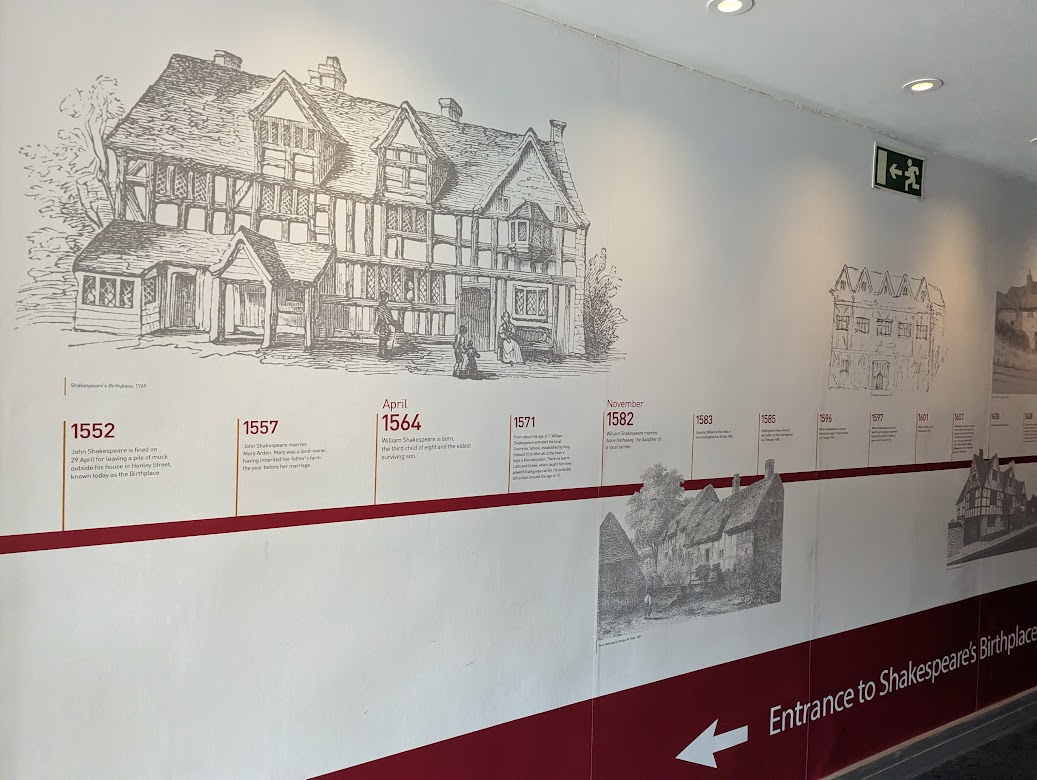 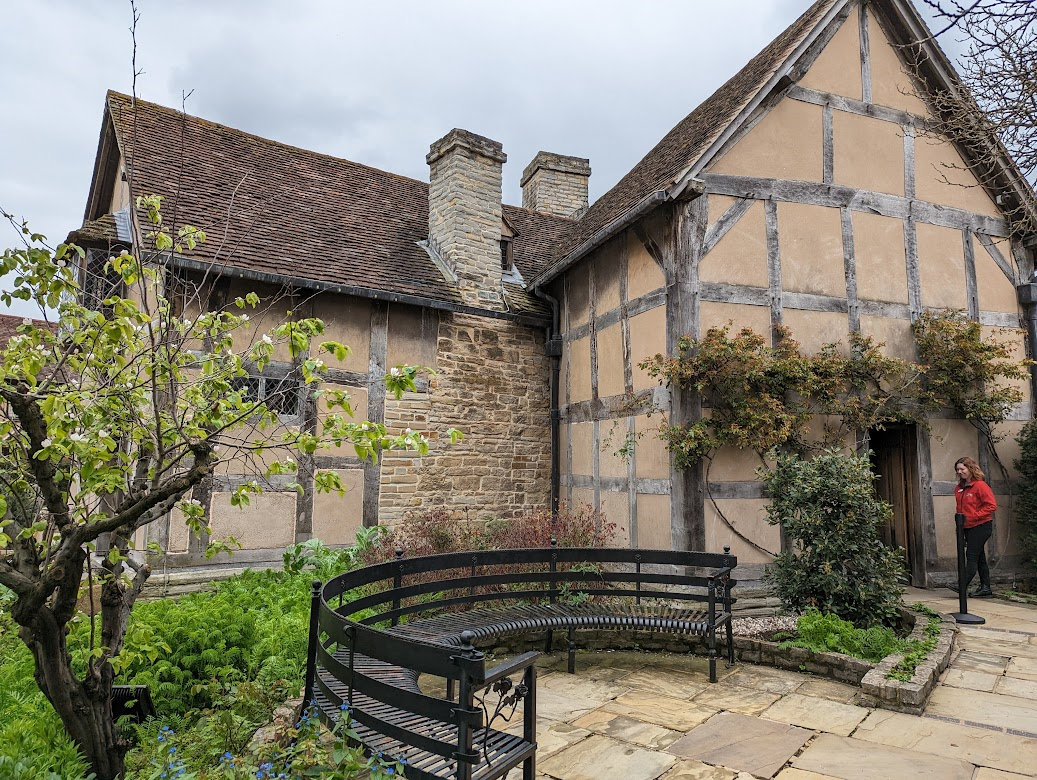 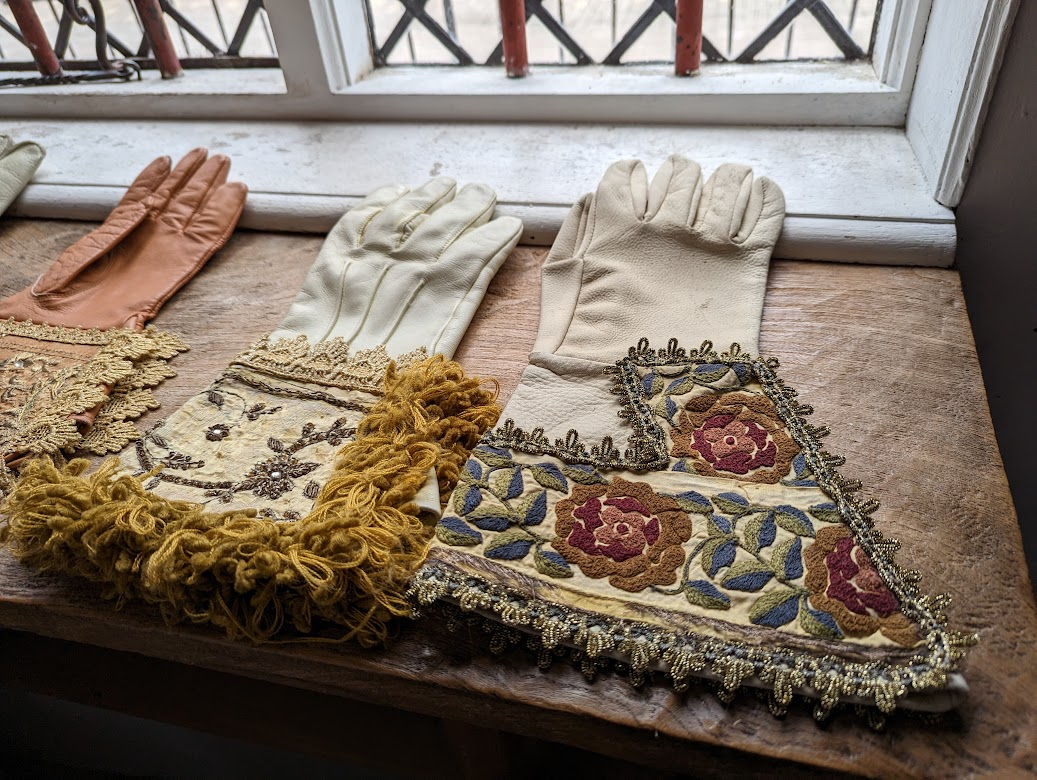 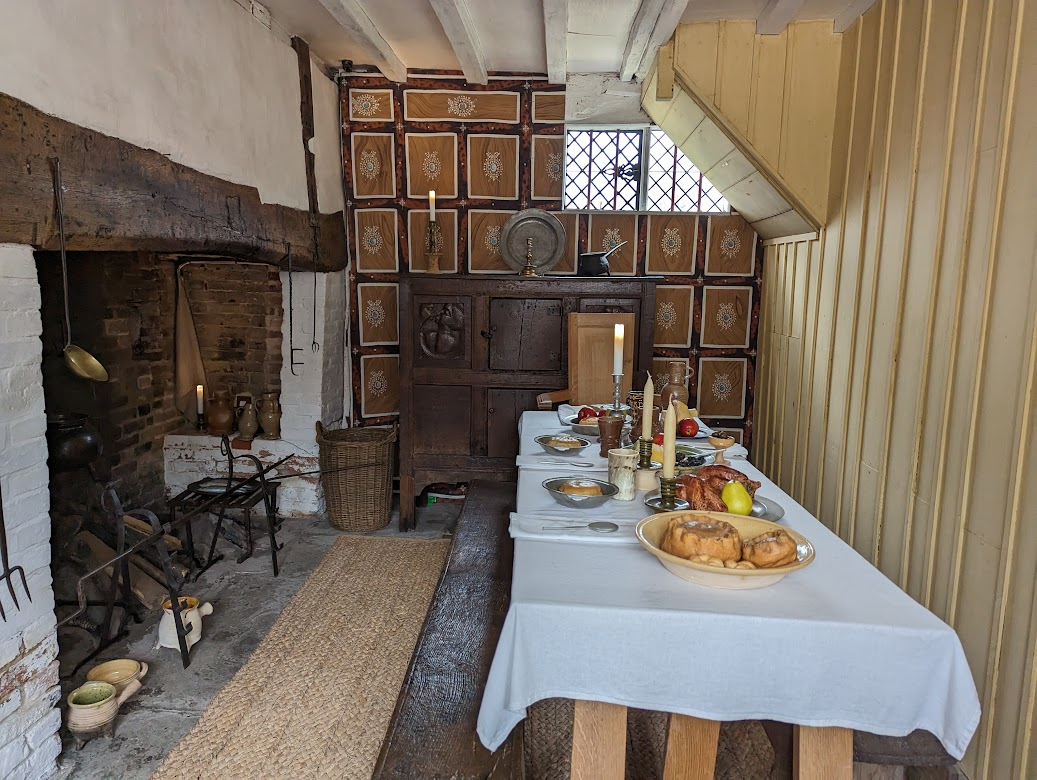 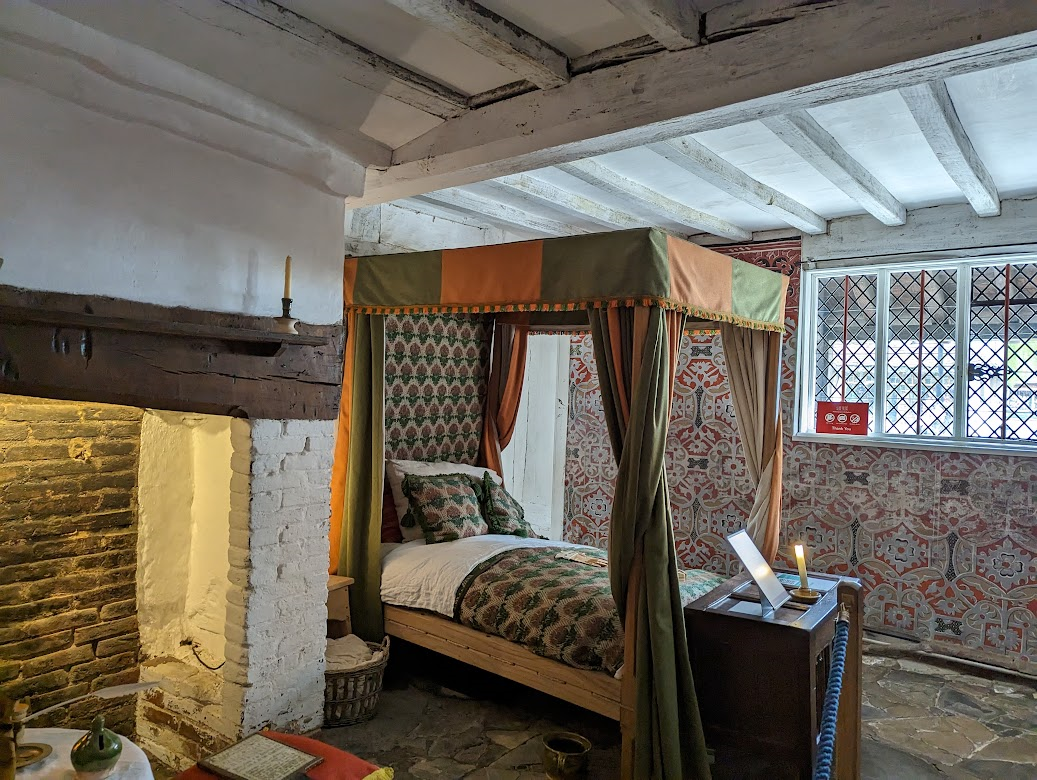 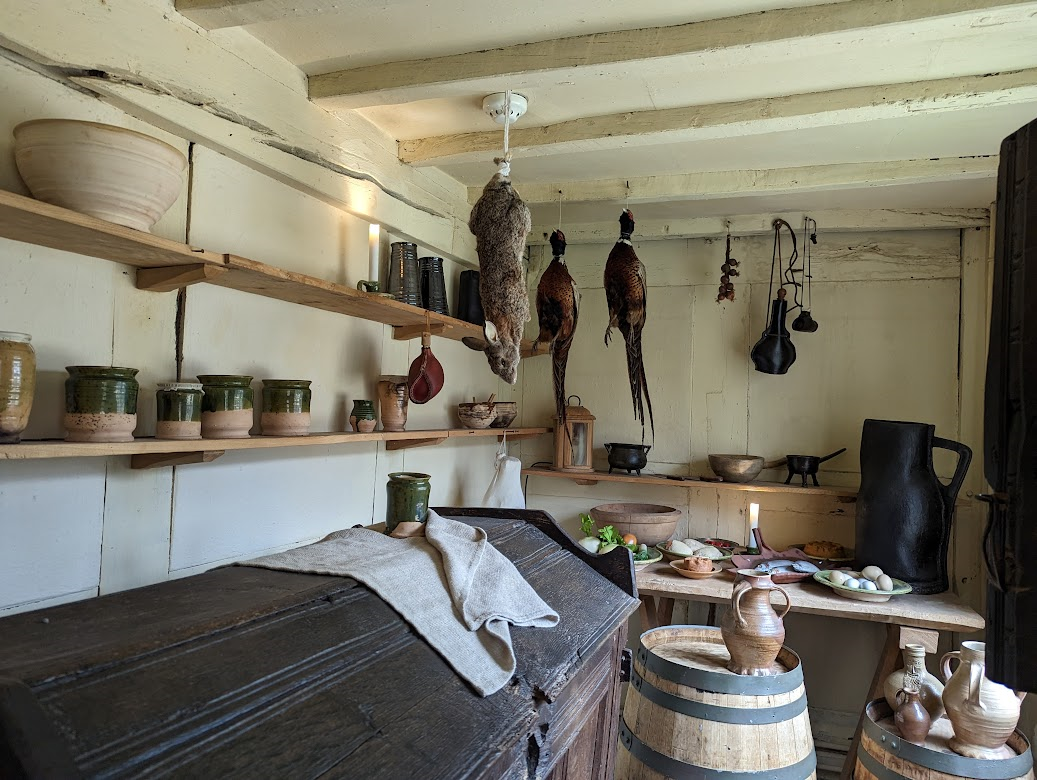 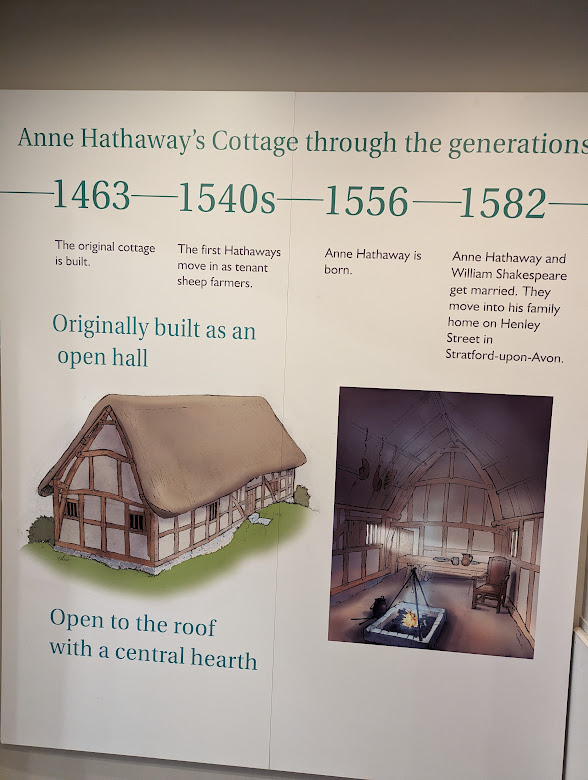 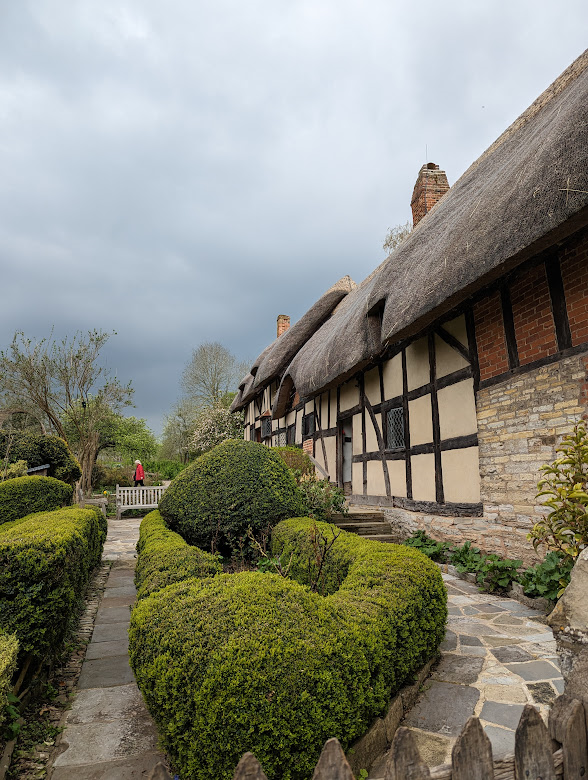 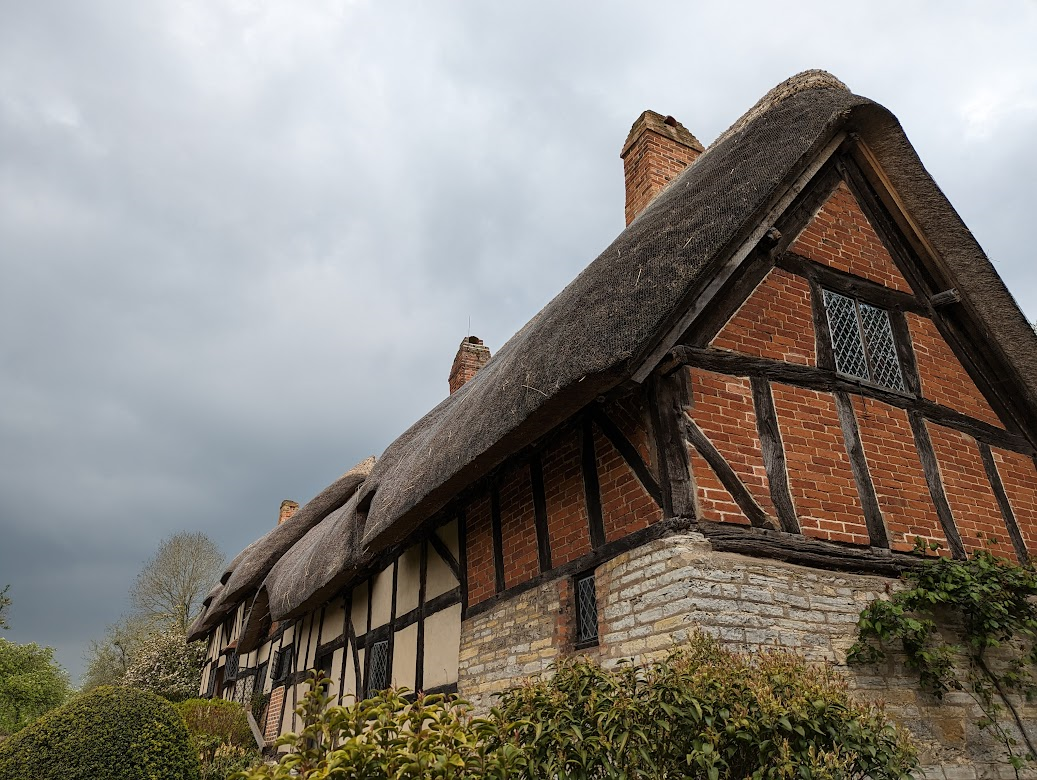 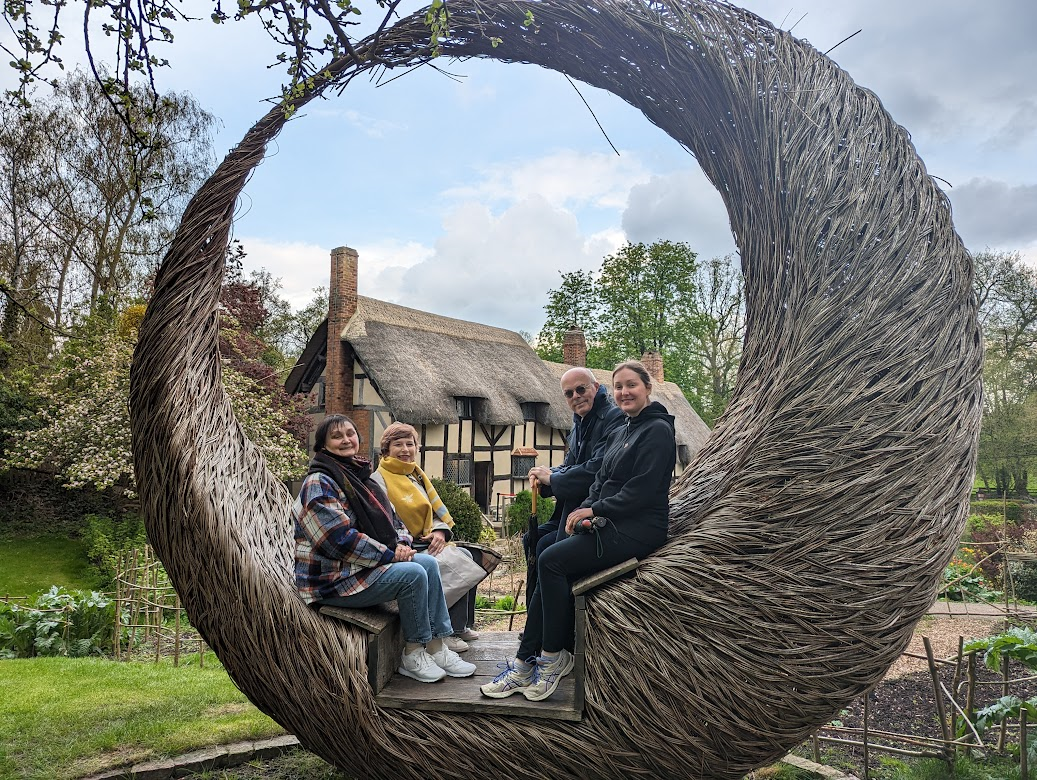 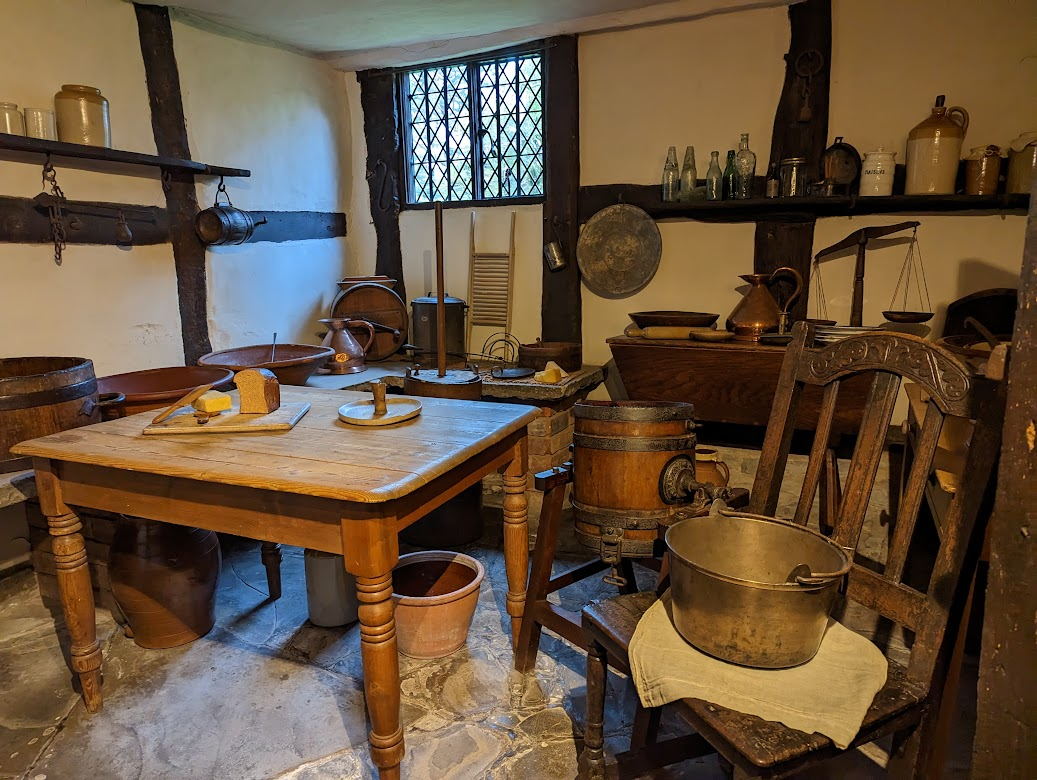 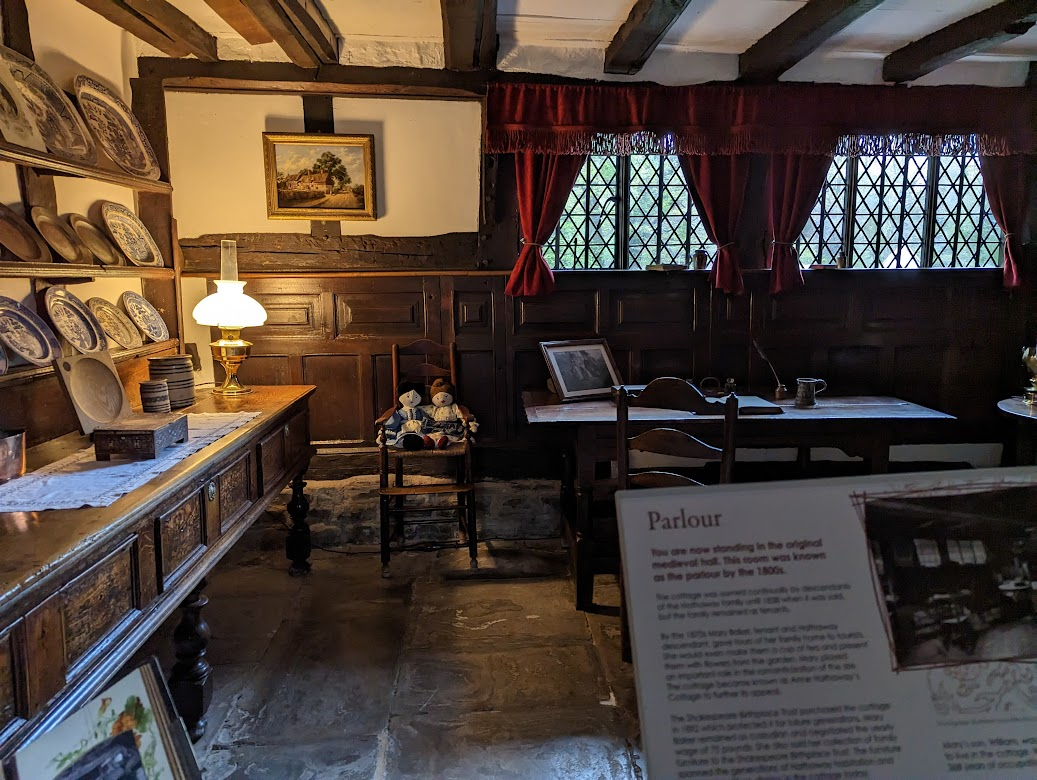 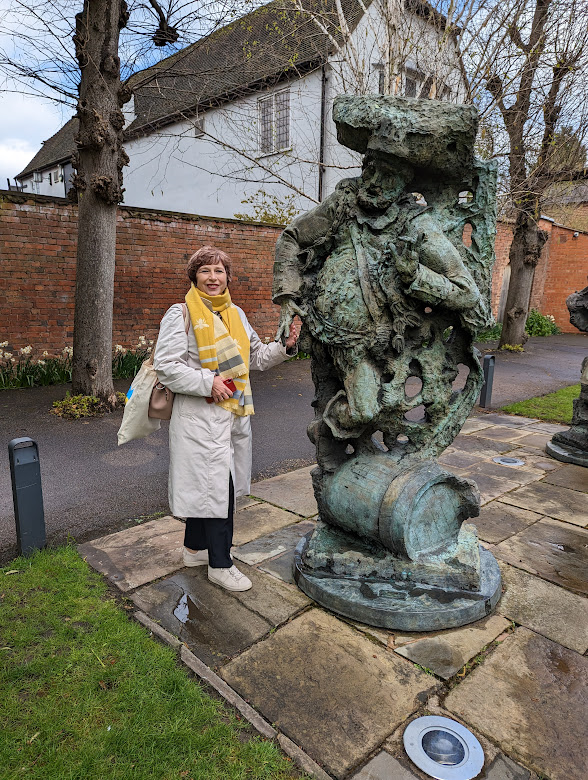 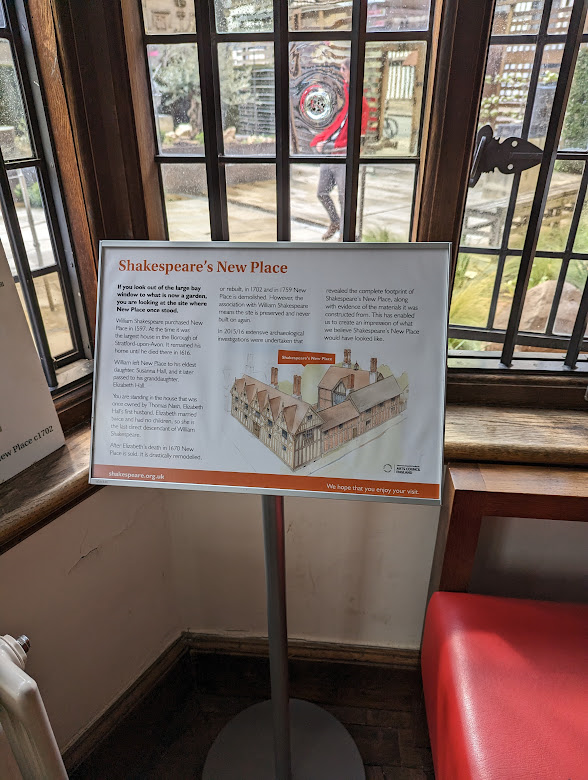 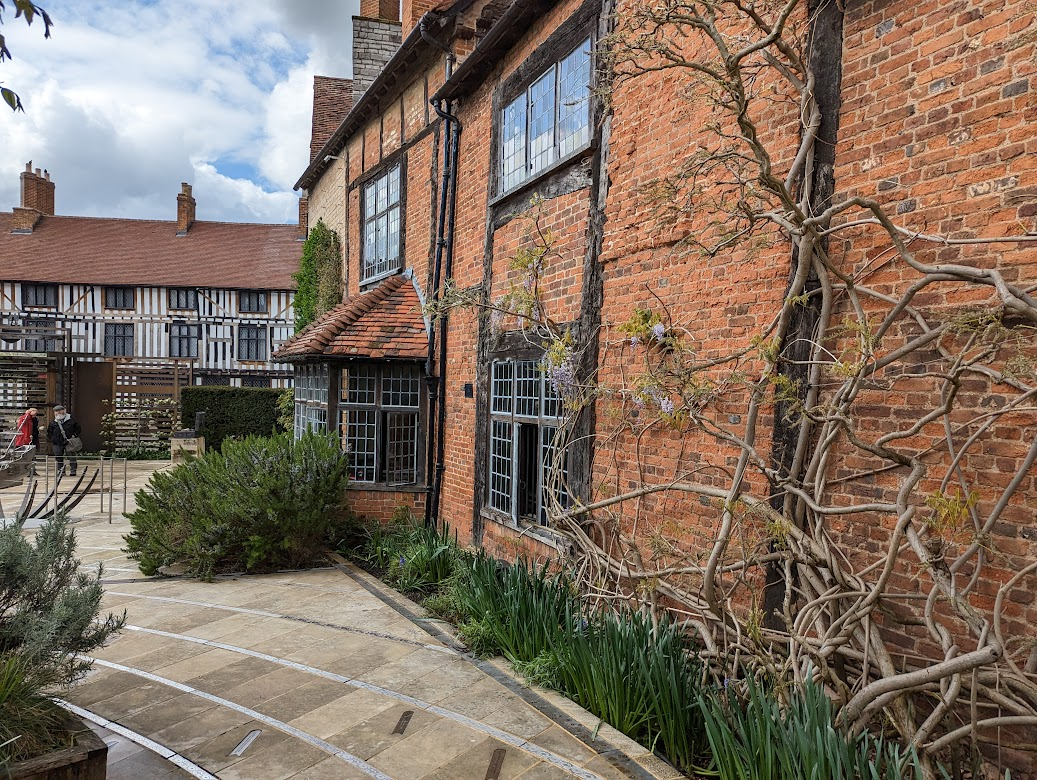 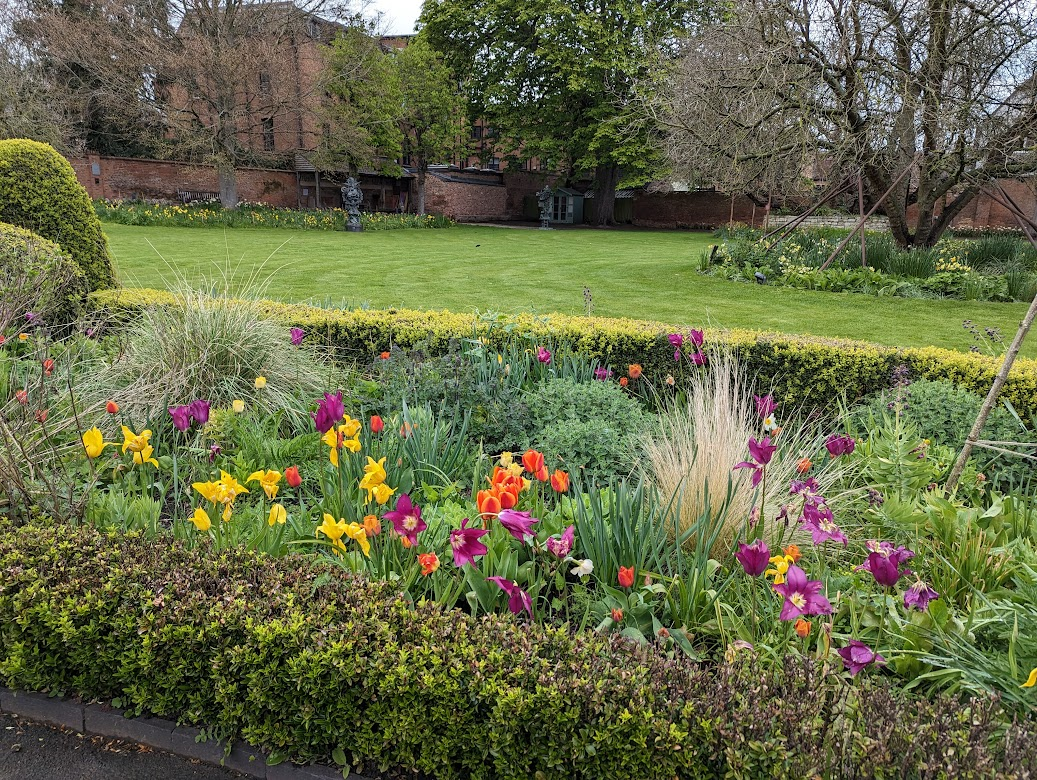 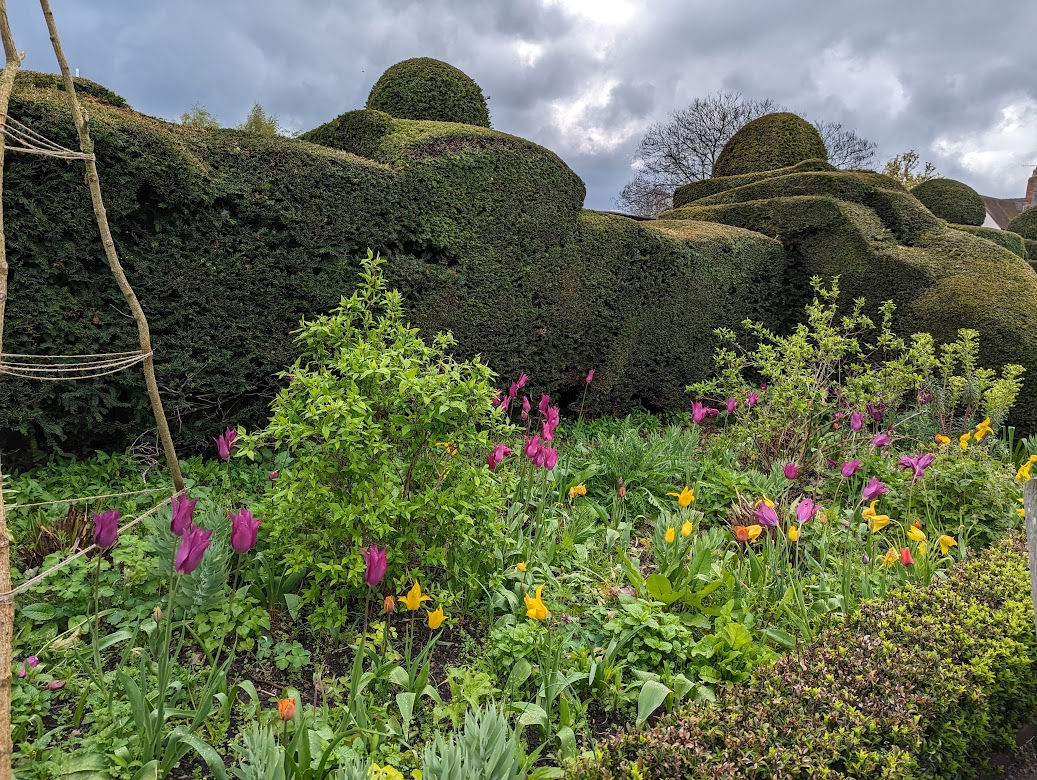 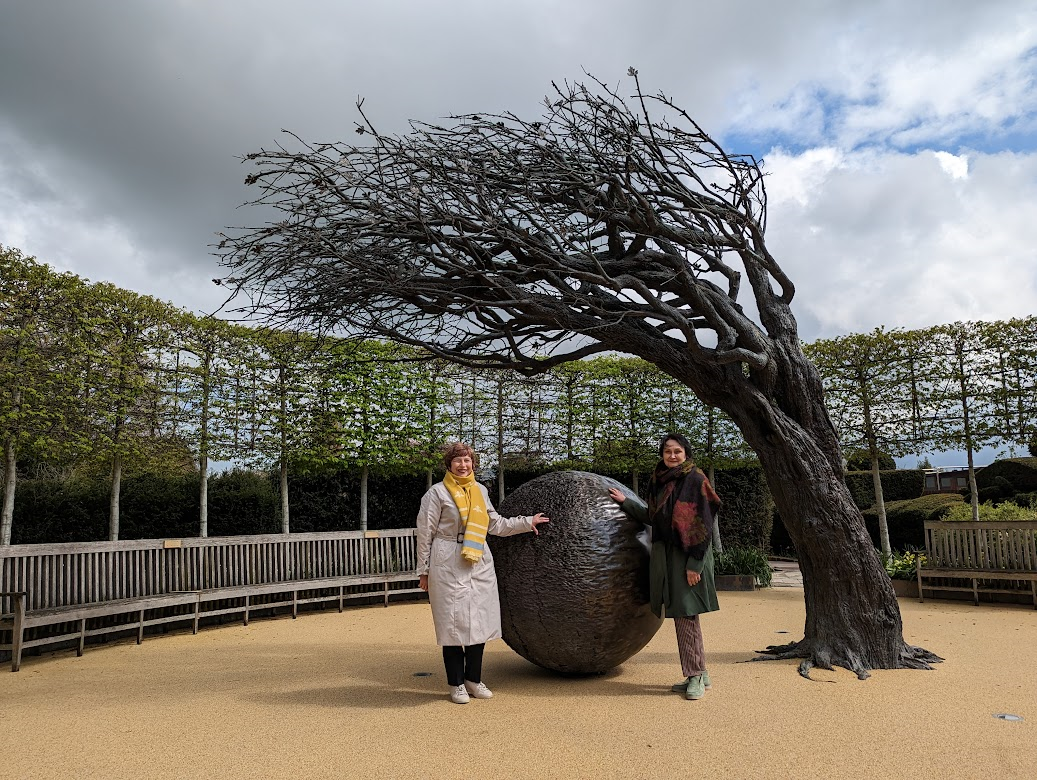 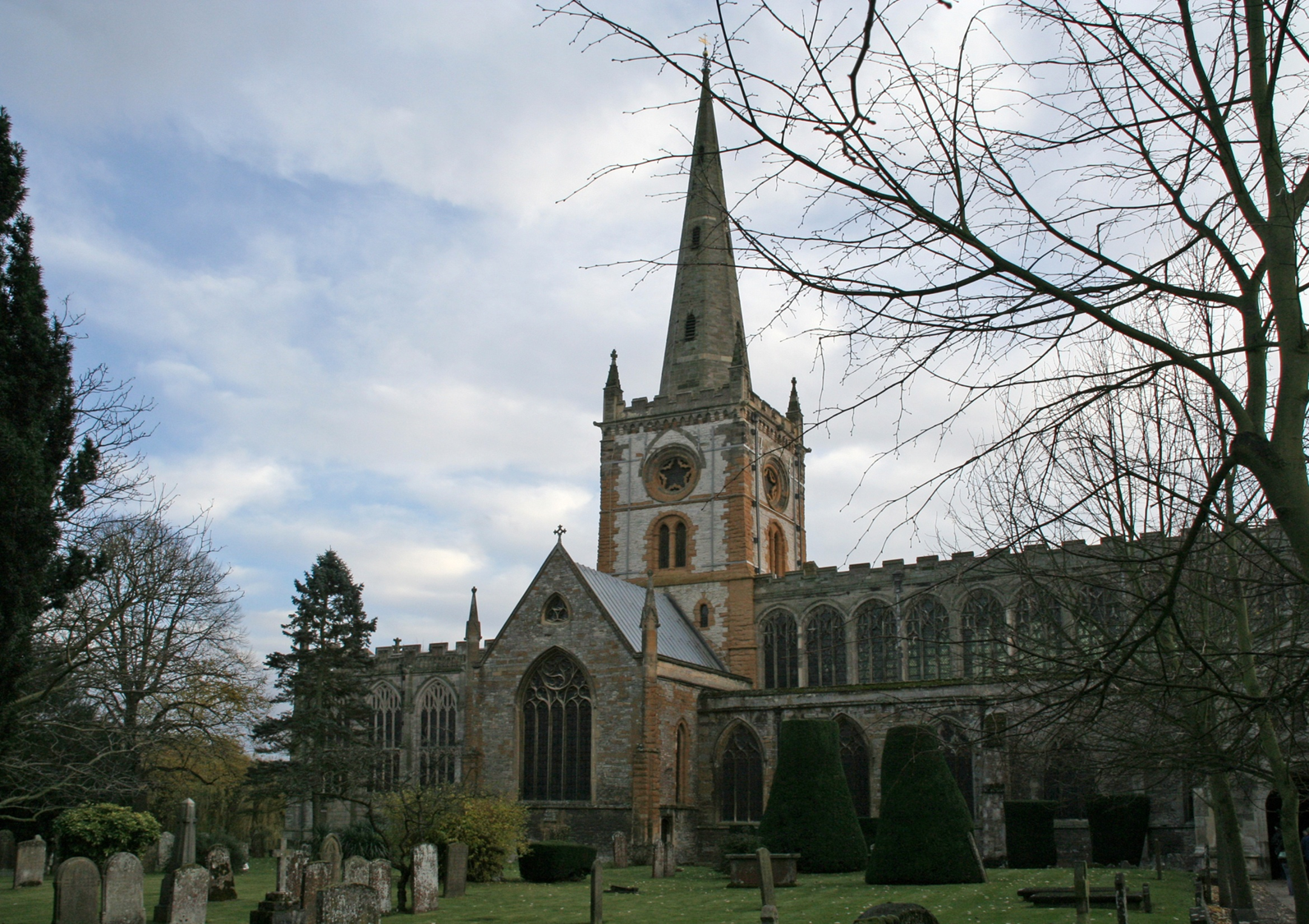 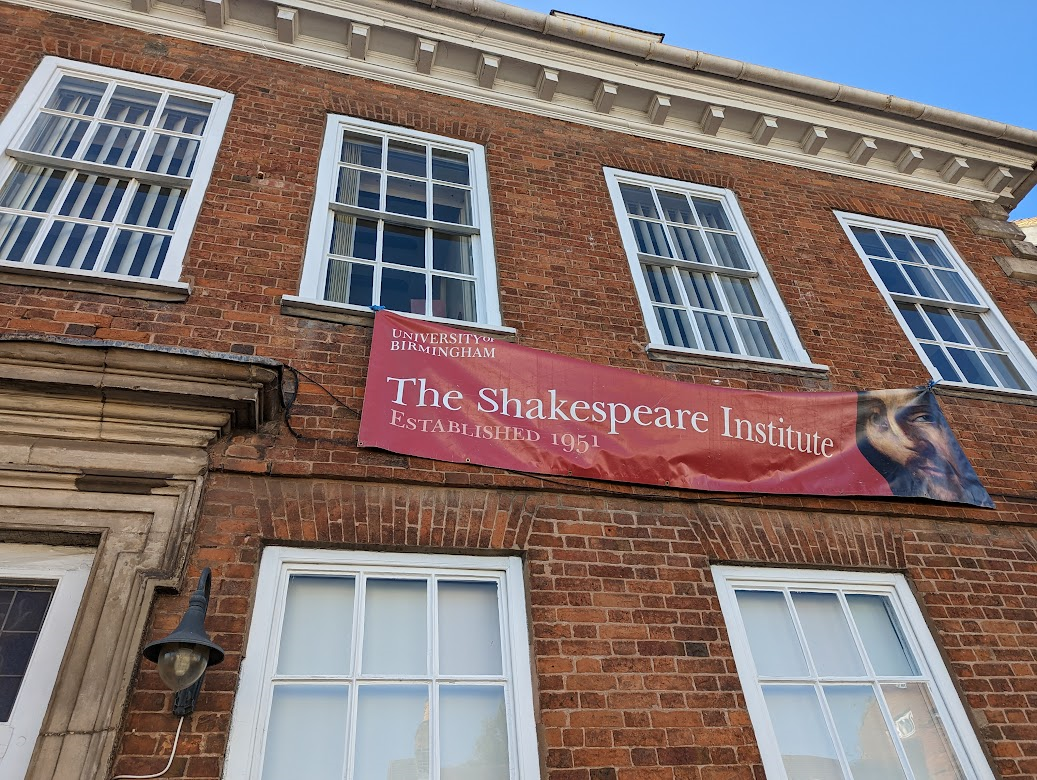 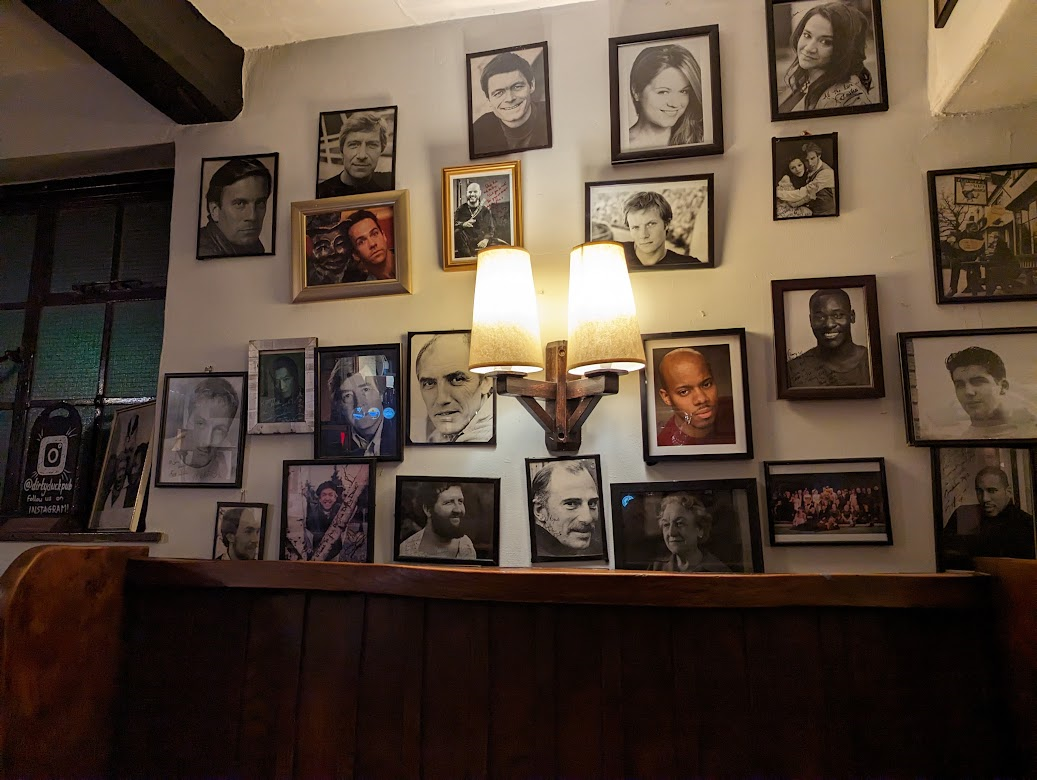 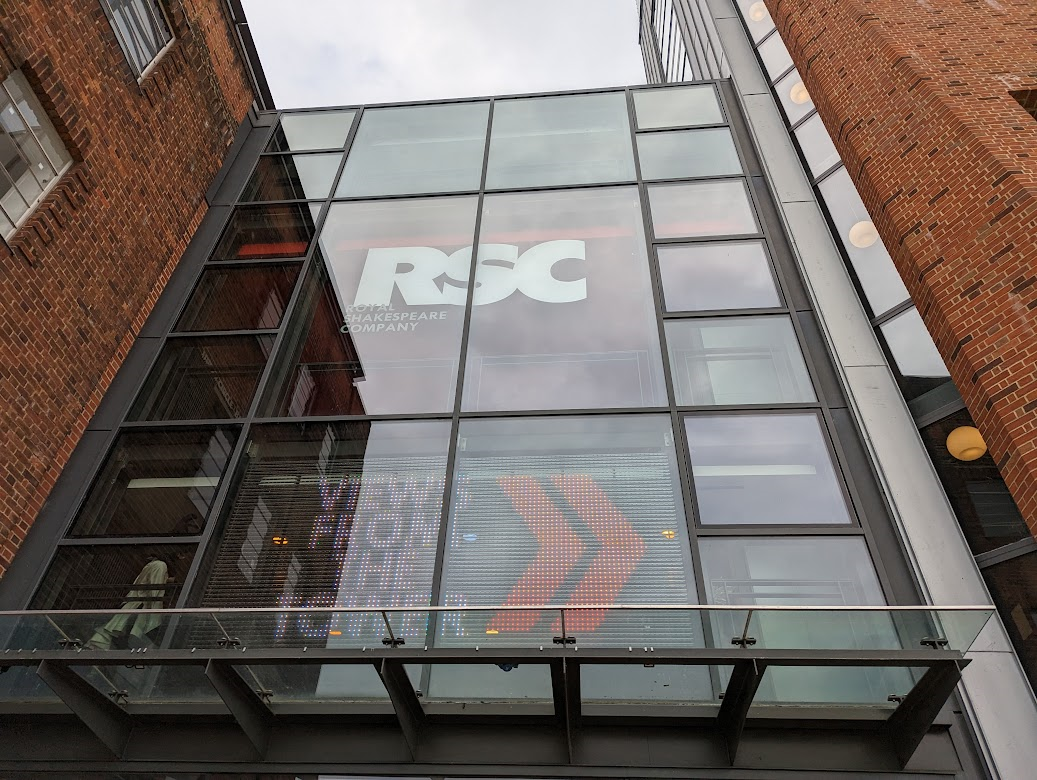 Пам’ятники Шекспіру
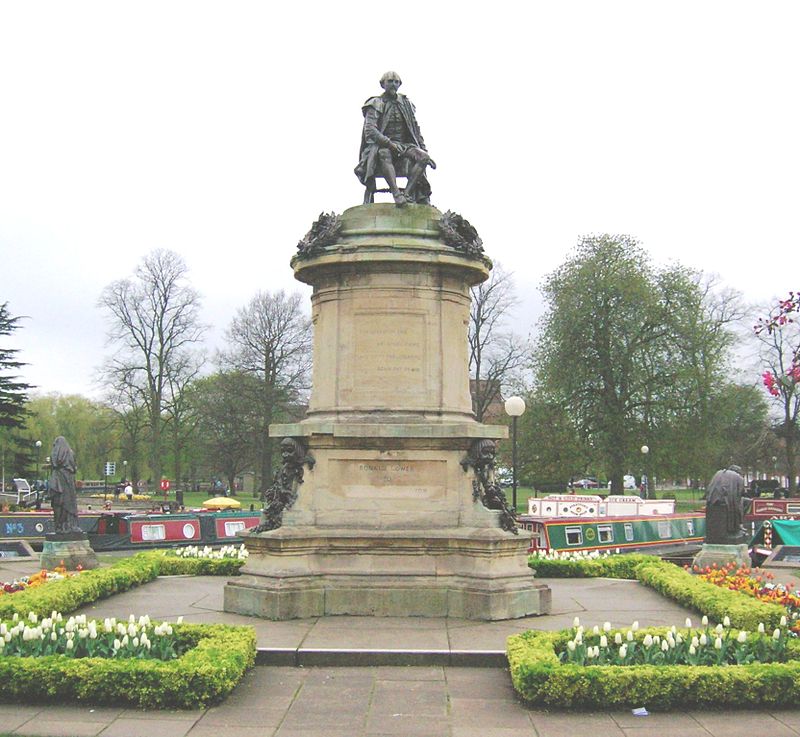 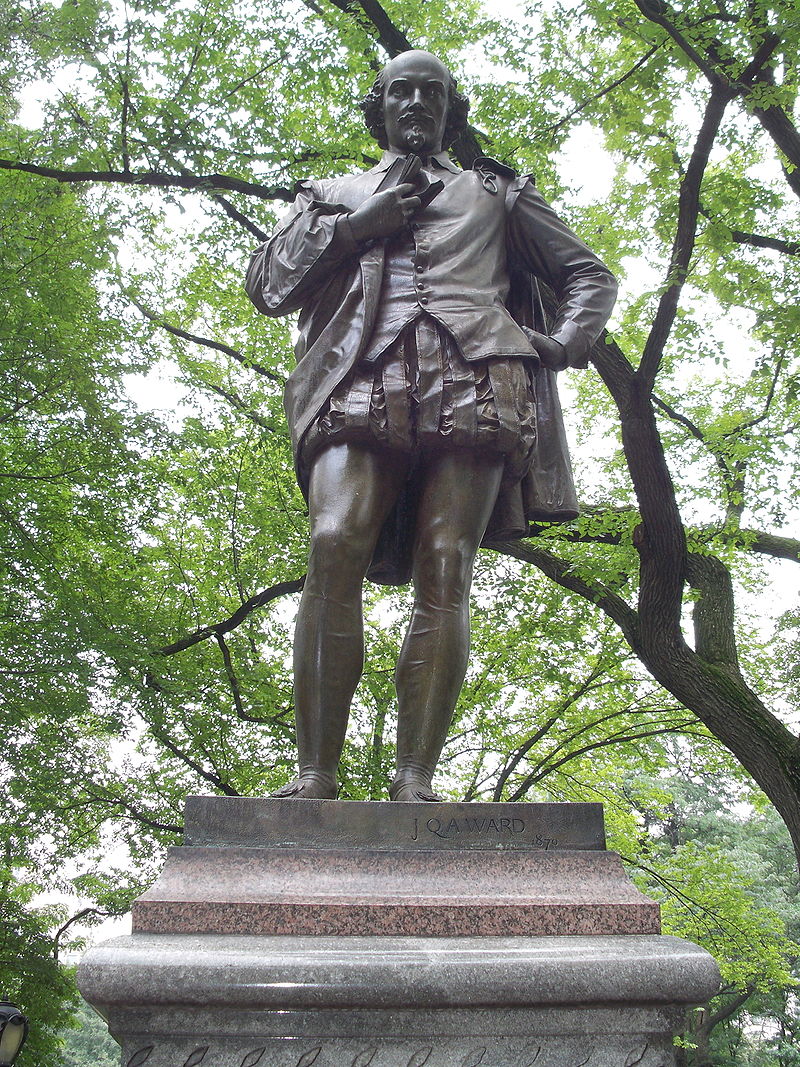 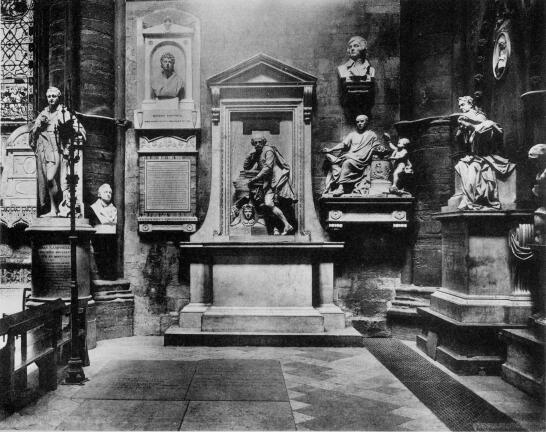 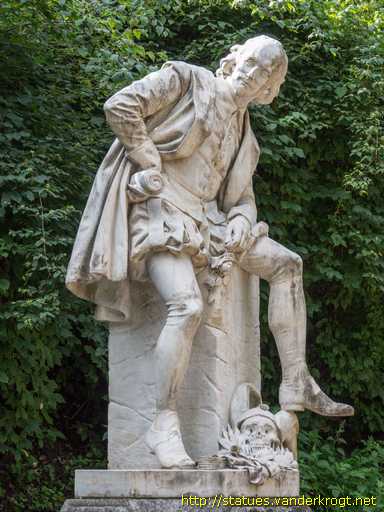 Lviv, ukraine
Шекспірівські святкування
Це - ритуальна комунікація, що виступає формою структурування, підтримки і передачі культурної пам'яті. 
Коммеморативні практики завжди корелюють не лише з історією у традиційному її розумінні (сукупність знань про минуле), але й із конструюванням ідентичностей .
«Це історія, що не є ні відживленням, ні перезаснуванням, ні реконструюванням, ні простою картинкою, а в найчіткішому сенсі слова – відтворенням у пам’яті. Історія, що цікавиться пам’яттю не як пригадуванням, а як загальною динамікою минулого в теперішньому. Історія в другому ступені» 
[П’єр Нора.Теперішнє, нарація, пам'ять. Київ : КЛІО, 2014].
Ключові події Шекспірівських святкувань ( Стретфорд- на-Ейвоні, 20-ті числа квітня)
публічні лекції та академічні симпозіуми,
 презентації нових видань, 
тематичні музейні експозиції, 
парад з покладанням квітів на могилу поета, 
святковий ланч з врученням Прегнеллівської нагороди й тостом, 
спеціальне урочисте богослужіння в Церкві Святої Трійці
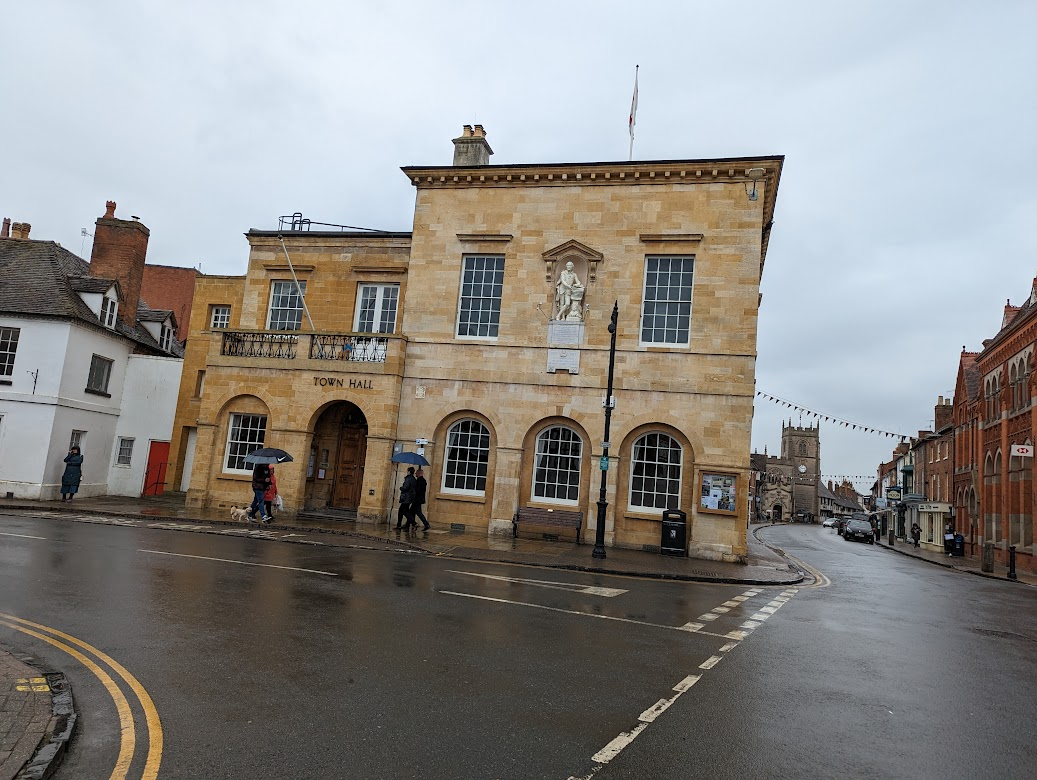 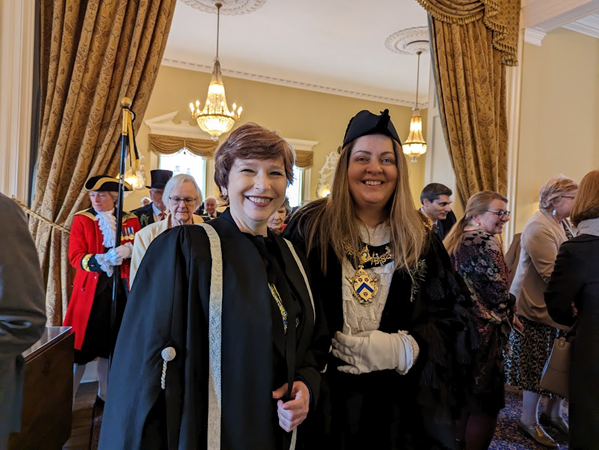 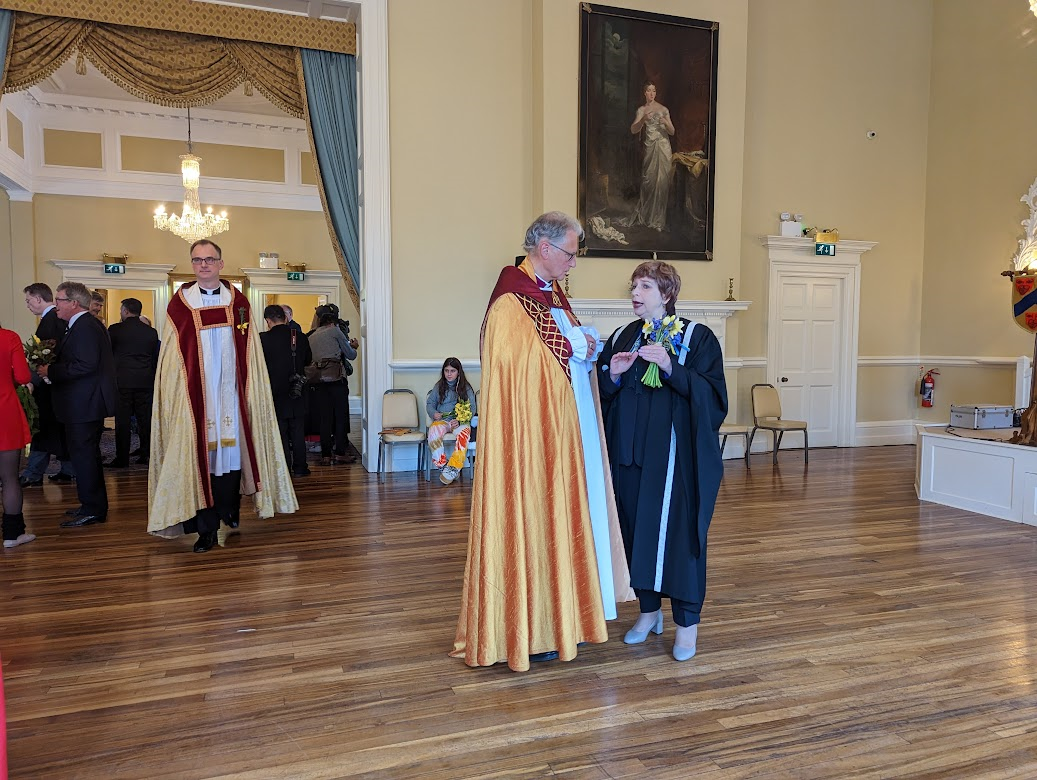 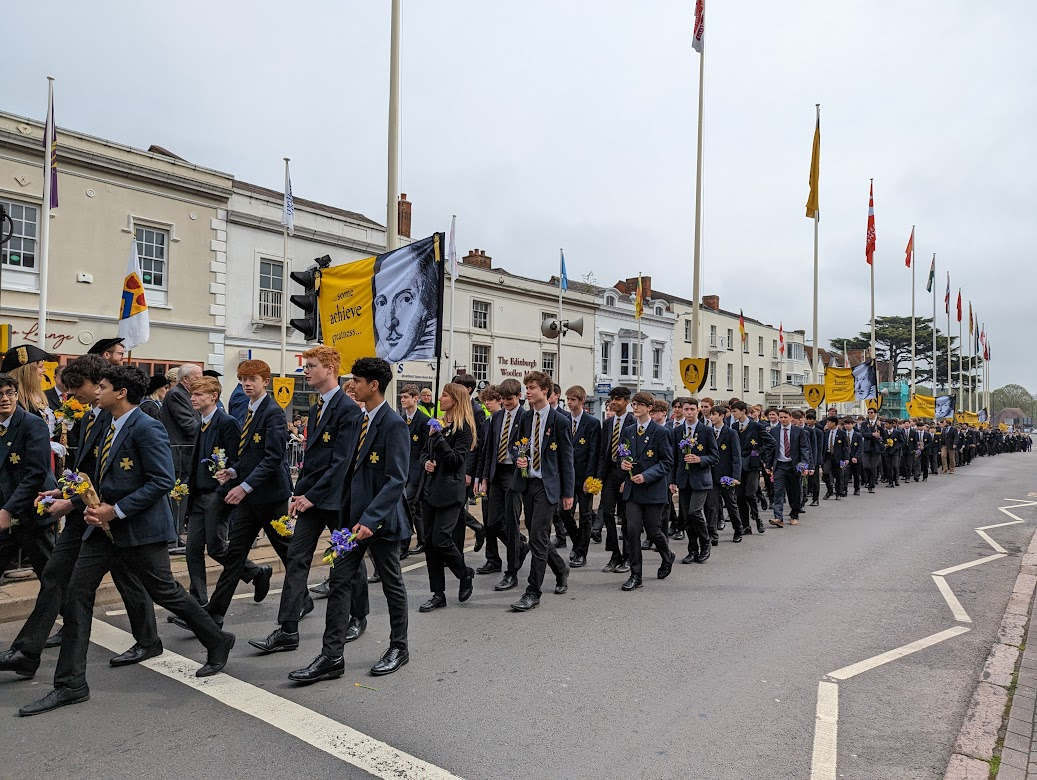 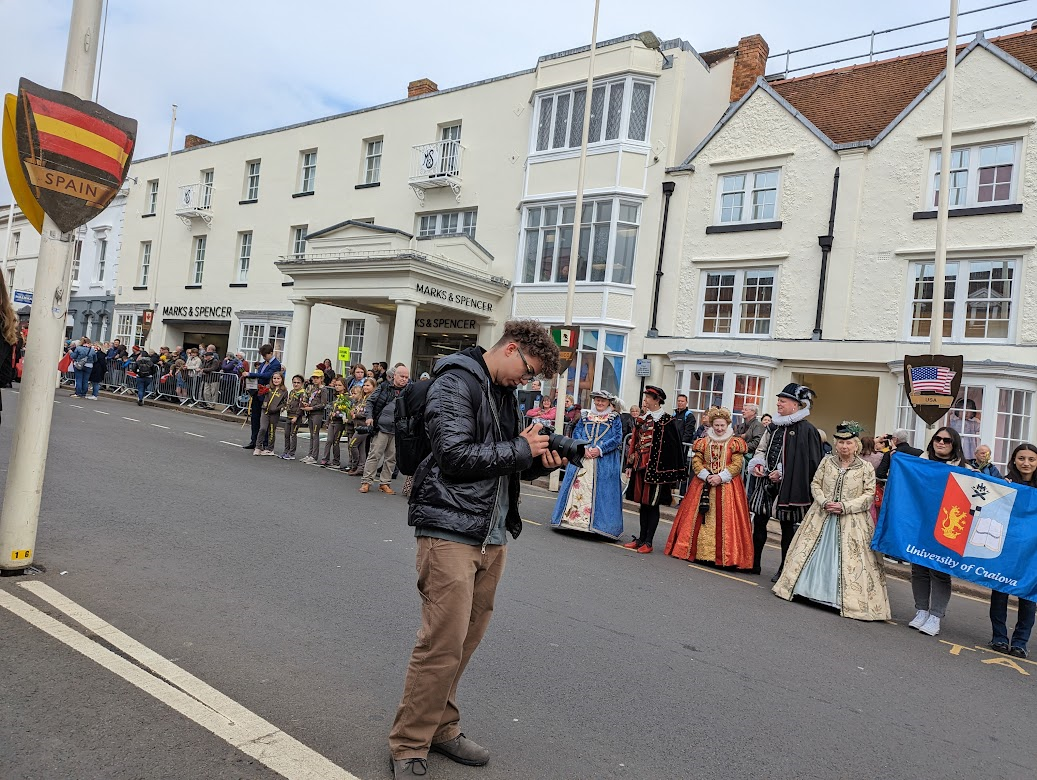 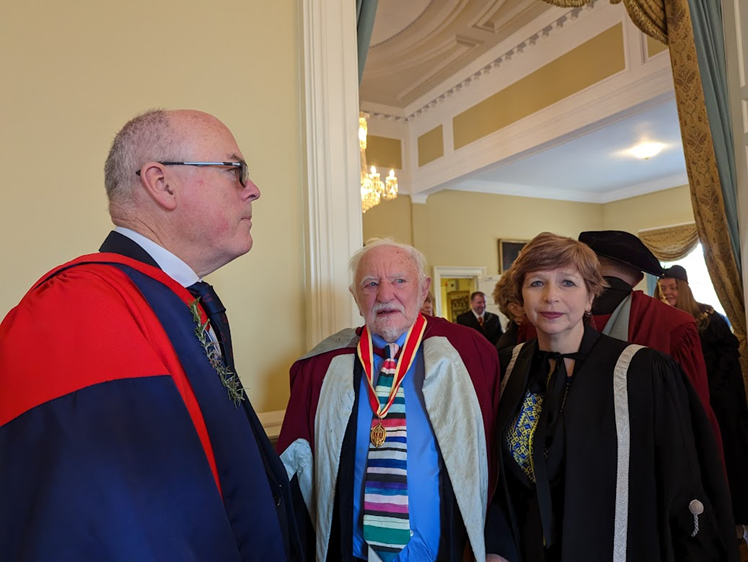 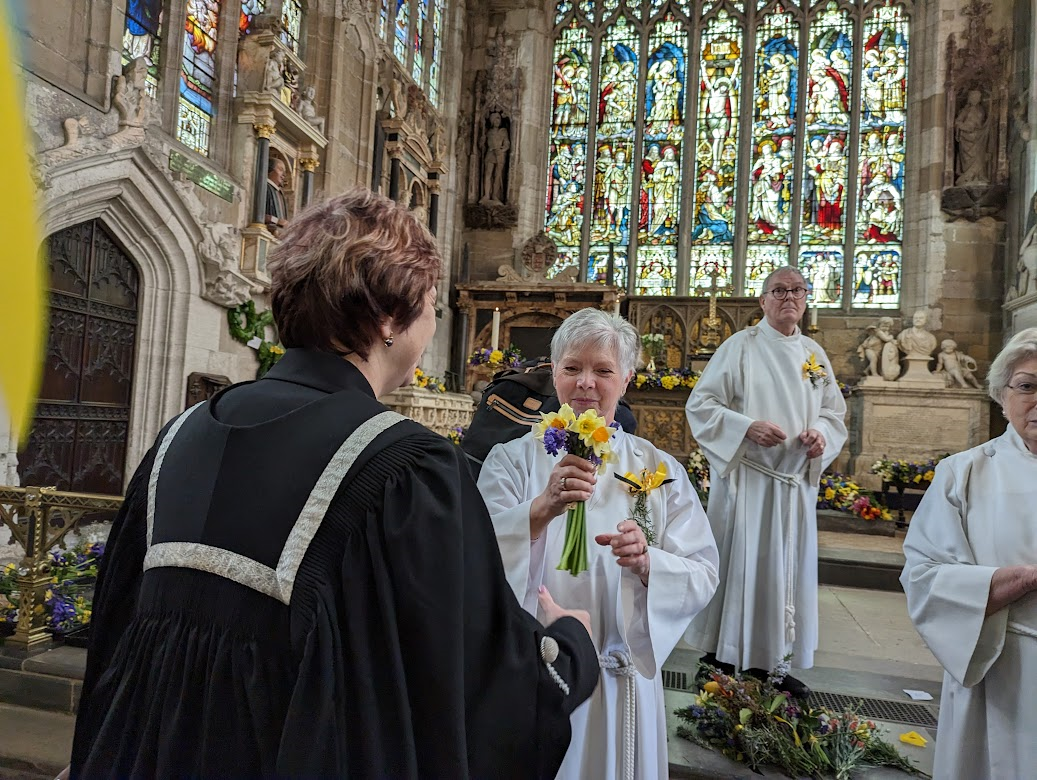 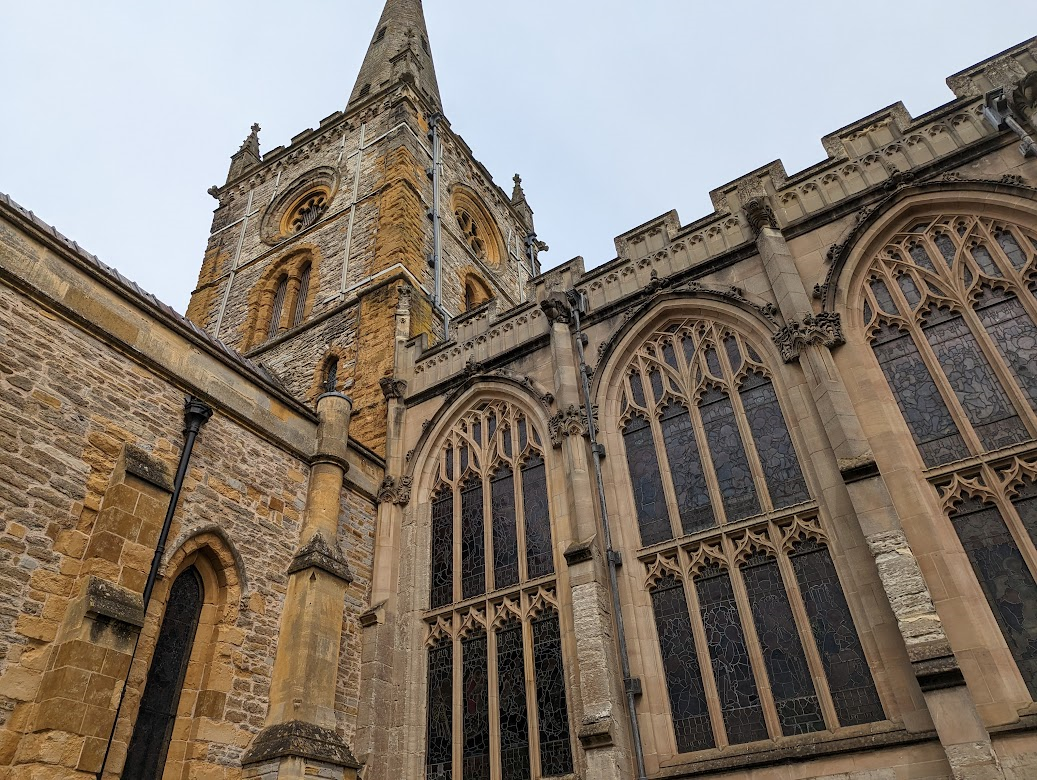 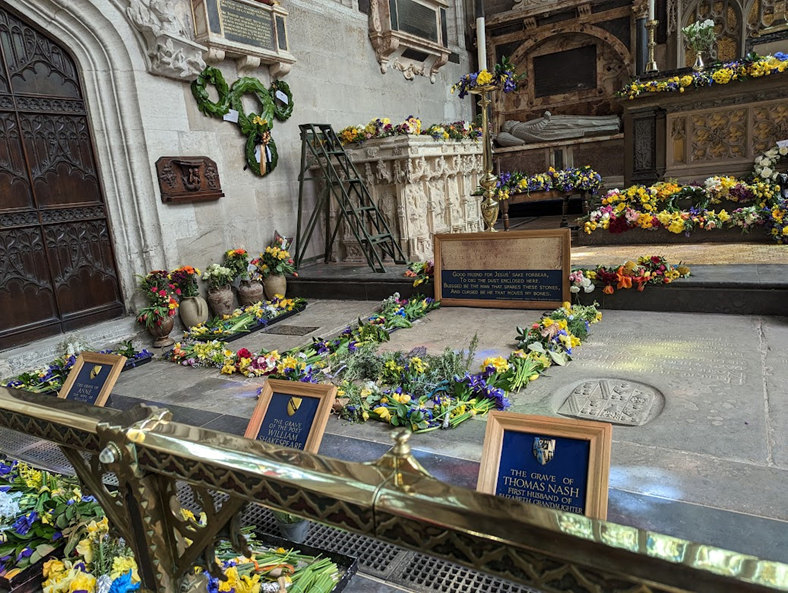 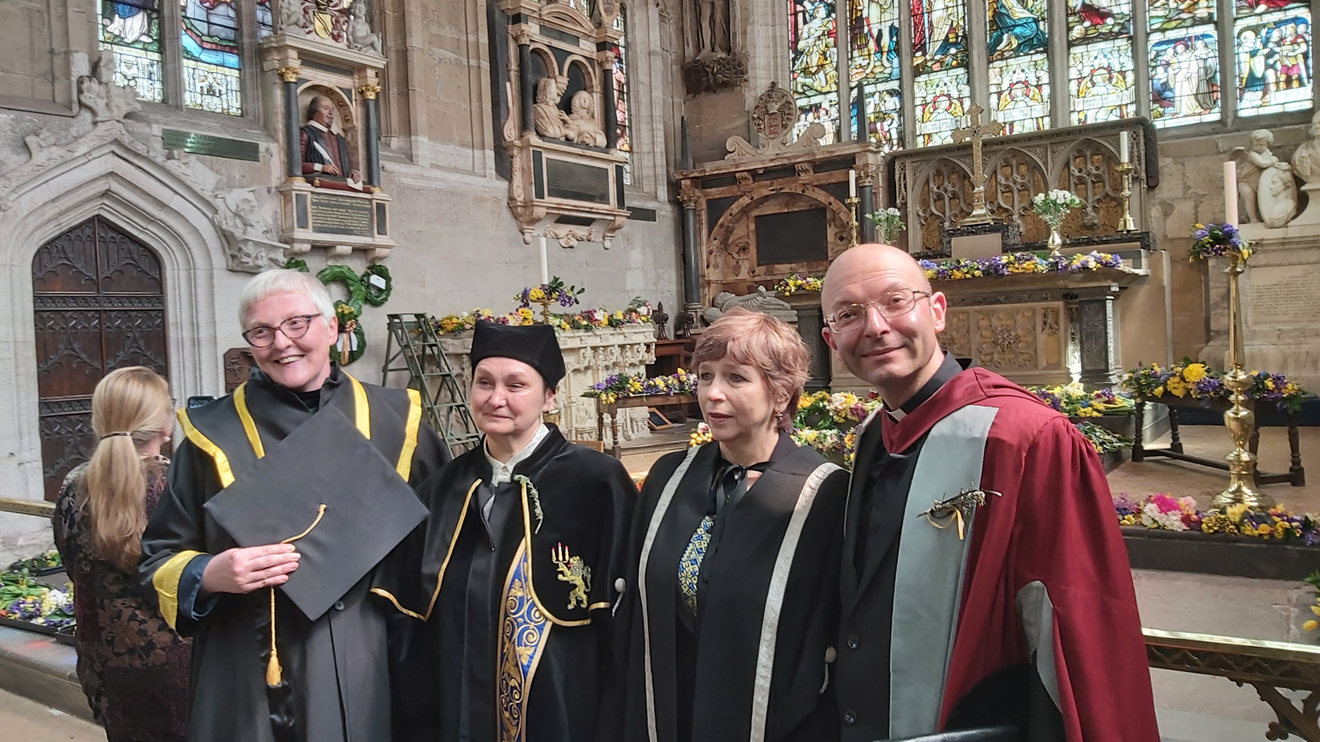 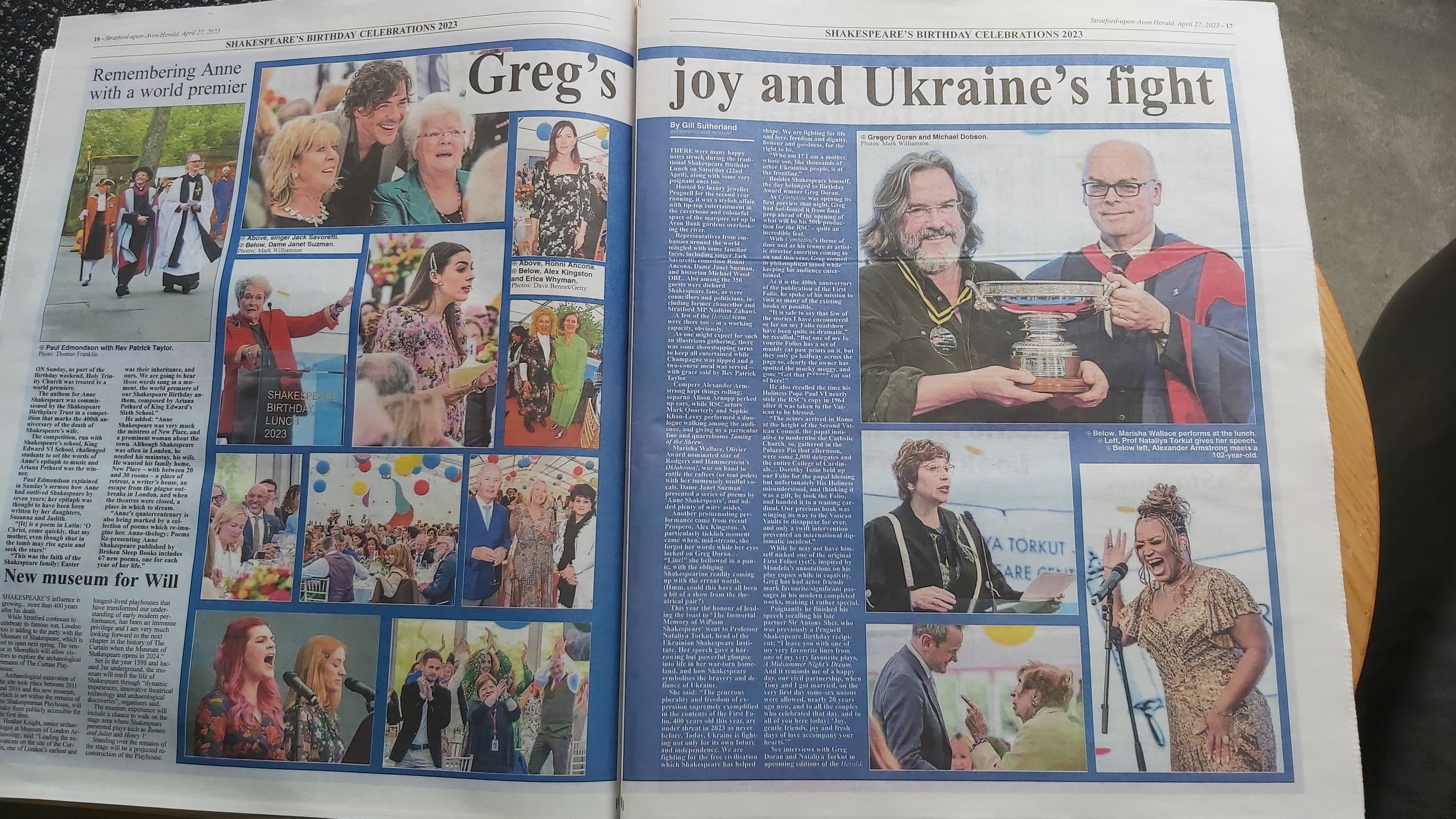 Шекспірівські театральні фестивалі
Стретфорд-на-Ейвоні (Англія, Девід Гаррік) - 1769 р. 
Гельсінгер. Замок Кронборг (Данія) – 1816 р.
Техас (США) – 1986 р.
Нойс (Німеччина) – 1991 р.
Крайова (Румунія) – 1994 р.
Гданськ (Польща) – 2014 р.
Івано-Франківськ (Україна) – 2024р.
Торкут Н.М., д.філол.н.,проф. "Інтермедіальний Шекспір"
Засідання Британського Парламенту (26.04.2023)
Шекспір як засновник дискурсивності
Вільям Шекспір посідає особливе місце в історії Західної цивілізації: він постає не просто як автор одного чи декількох геніальних творів, як неперевершений поет, в творчості якого органічно поєдналися невичерпна глибина філософських смислів і мистецька віртуозність, але як творець чогось значно більшого, ніж тексти, образи чи ідеї. 
Він виступає своєрідним інтелектуальним натхненником, чия постать і художня спадщина стимулюють подальше невпинне розгортання мисленнєвої стихії. Дискусії стосовно його особистості та написаних ним художніх текстів спричинюють появу інших нових текстів (літературних творів, інтерпретацій та перетлумачень), сприяють народженню суголосних, чи навпаки, принципово контрастних думок, ідей, концепцій. 
Масштабність постаті В.Шекспіра, потужність впливу, який продовжує здійснювати його слово на розвиток світової культури, дає підстави говорити про існування такого соціокультурного рецептивного феномену, як шекспірівський дискурс.
Шекспірівський дискурс
Шекспірівський дискурс – це сукупність інтерпретаційних стратегій, мисленнєвих практик, інтелектуально-духовних продуктів (літературних творів, сценічних вистав, кіноверсій, інших артефактів, найрізноманітніших проявів інтертекстуальності, філософських, естетичних, психологічних, соціально-політичних та ін. ідей), що з’явилися і продовжують з’являтися в процесі комунікації, породжуваної Шекспіровим словом.
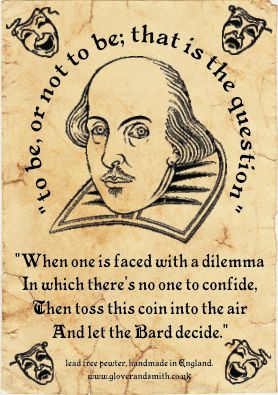 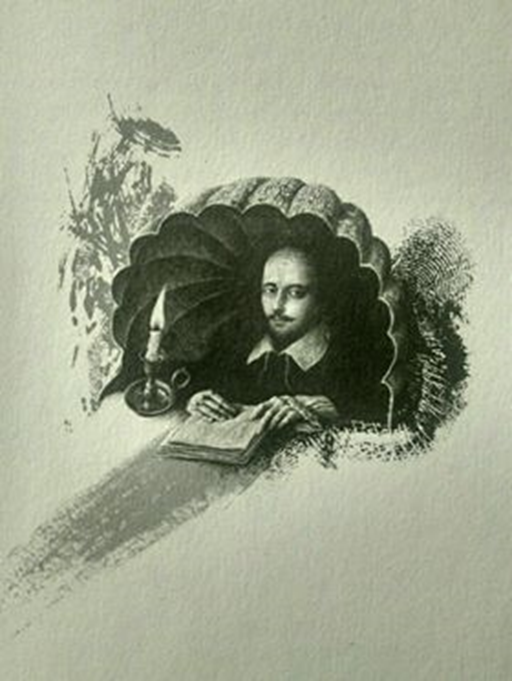